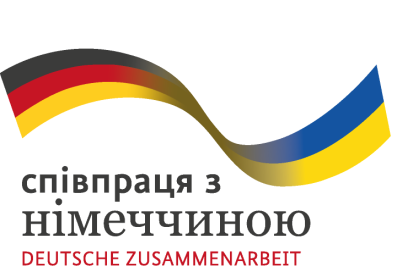 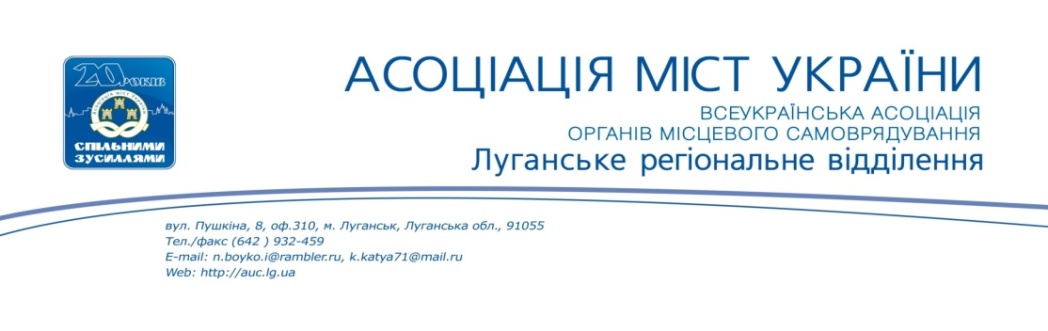 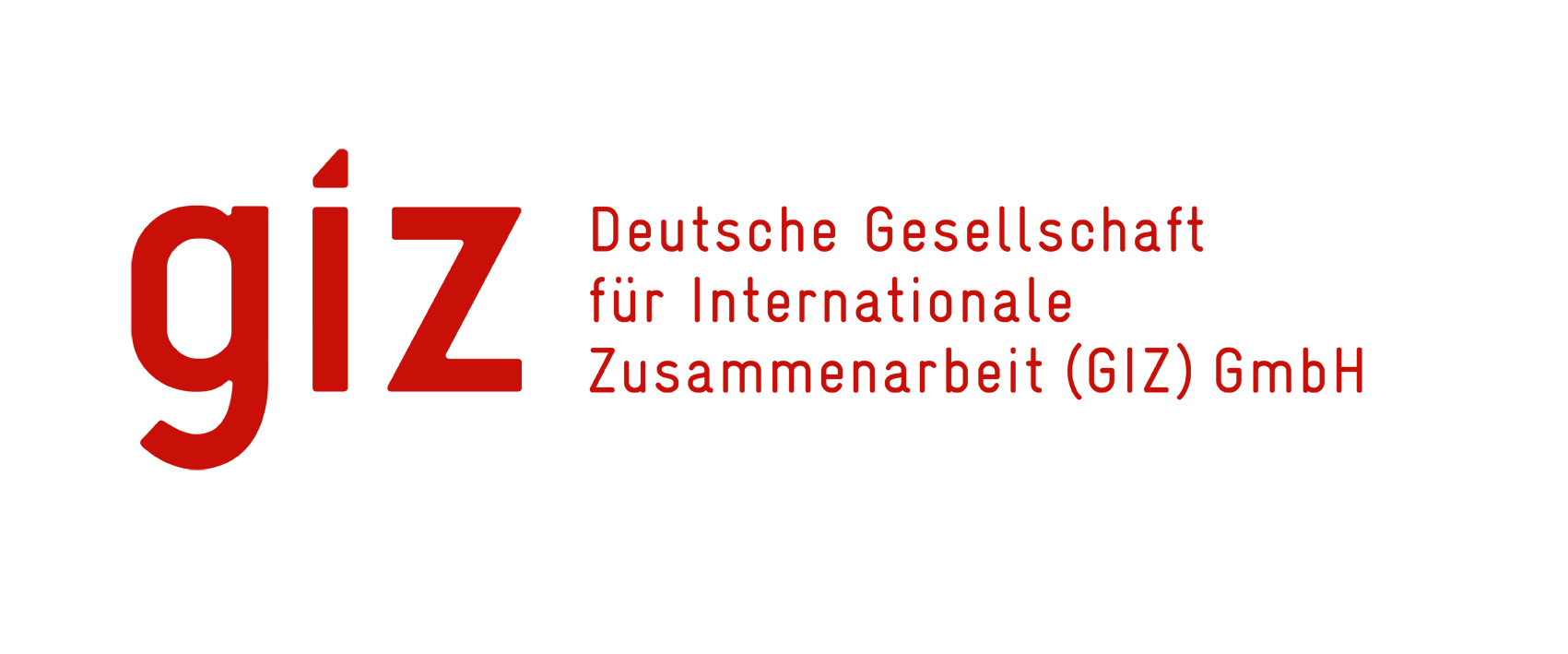 «Зміни відбулись: Підвищення стандартів життя за допомогою енергоефективності у соціальній інфраструктуріЛуганський консорціум»2015-2017 роки
Скорочення споживання енергоносіїв у секторі муніципальних будівель
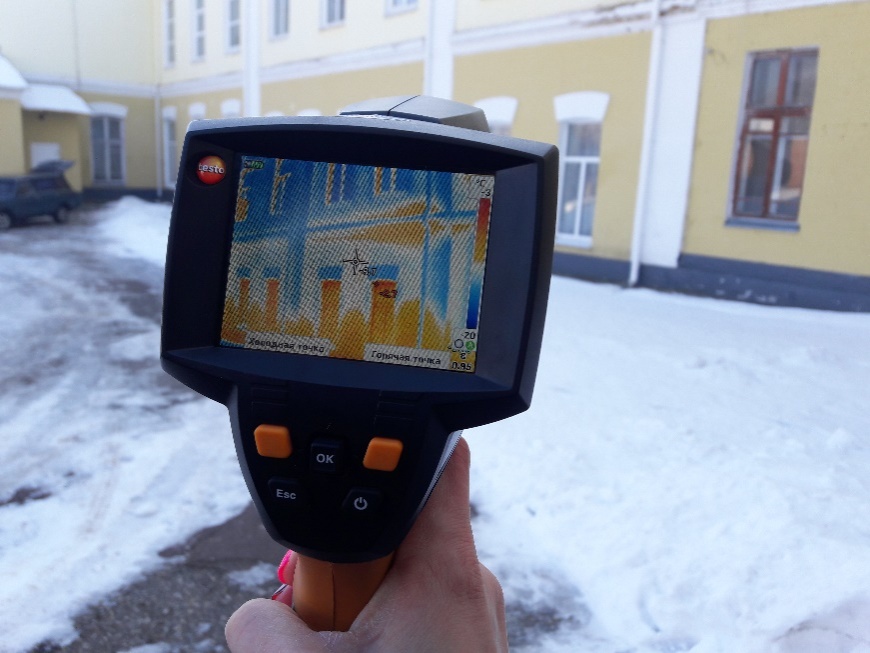 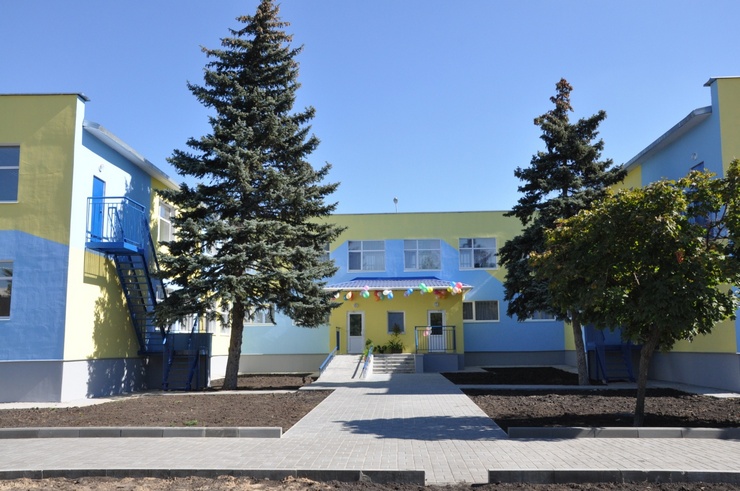 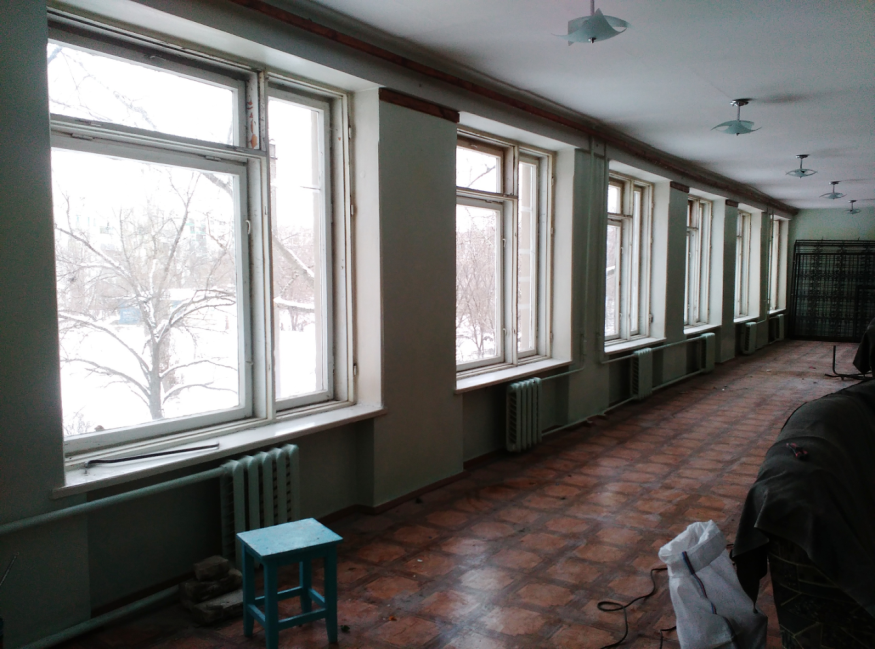 ЕНЕРГОЕФЕКТИВНЕ ВУЛИЧНЕ ОСВІТЛЕННЯ (співпраця з Північною екологічною корпорацією НЕФКО в рамках фінансової програми «ДЕМО -УКРАЇНА ЦТ»)
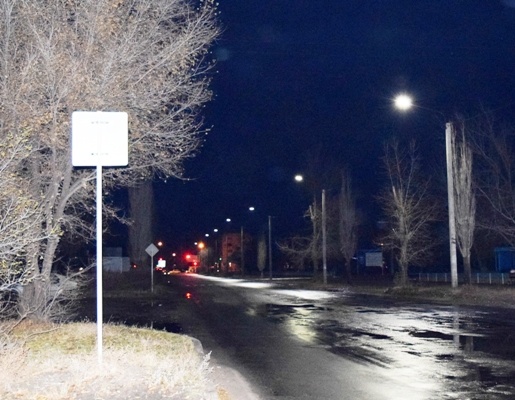 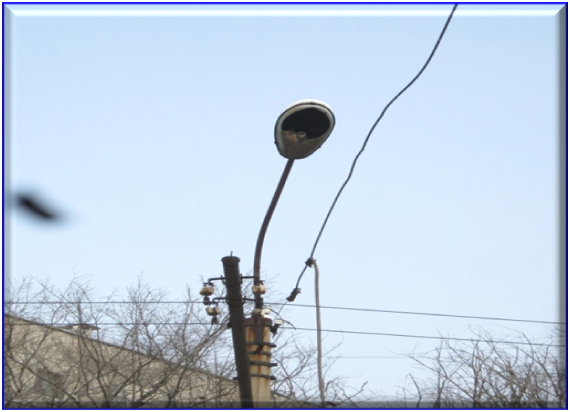 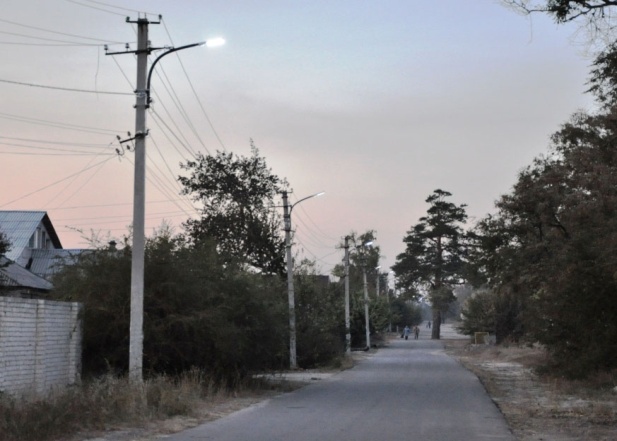 СЕВЕРОДОНЕЦК-2015
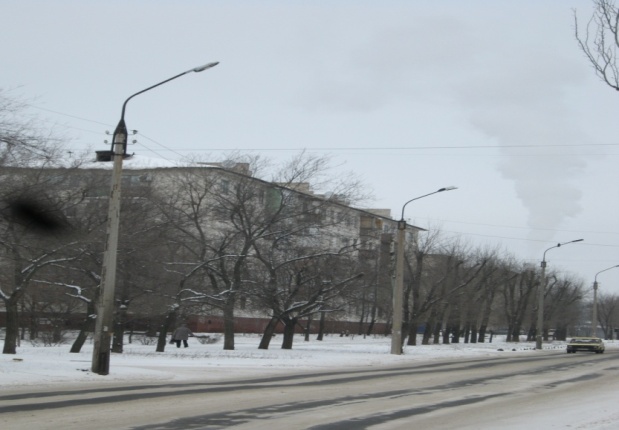 Заходи щодо скорочення енергоспоживання у секторі житлових будівель
Проект «Капітальний ремонт багатоквартирного житлового будинку за адресою: м Сєвєродонецьк, вул. Науки, д. 3А
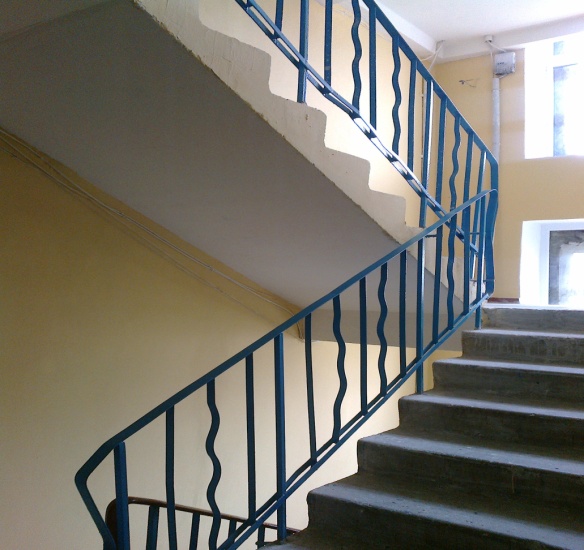 Заходи щодо скорочення енергоспоживання у секторі житлових будівель
Проект «Встановлення пластикових вікон в місцях загального користування ОСББ «Сім – А», вул. Курчатова, 7а
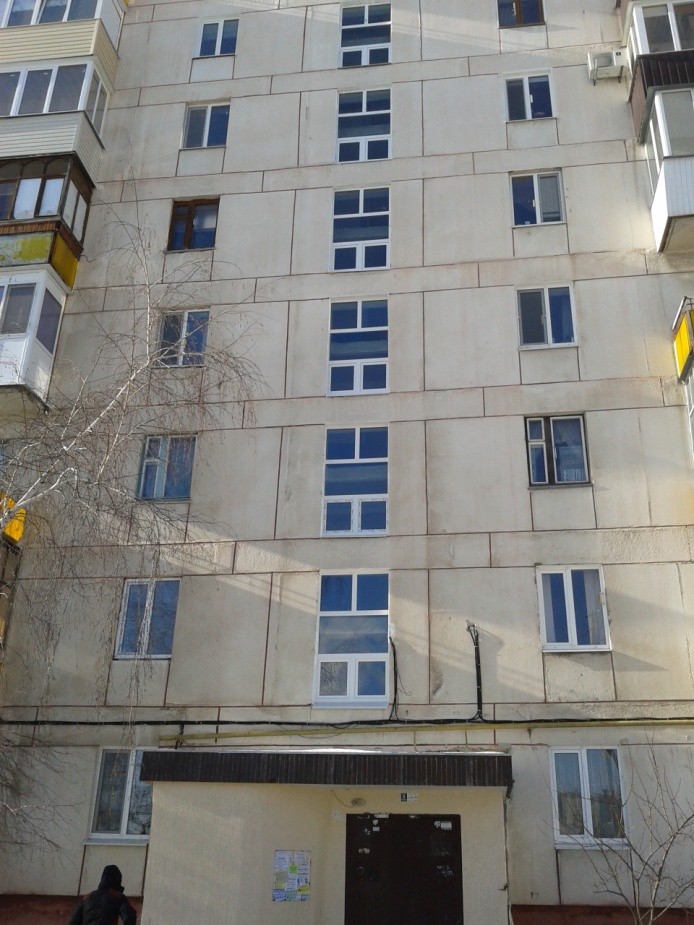 Установка газових модульних міні-котелень в будівлях охорони здоров'я
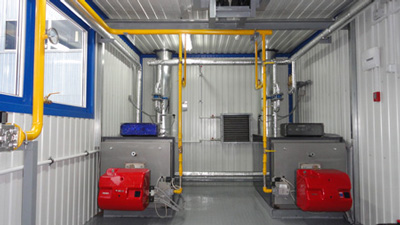 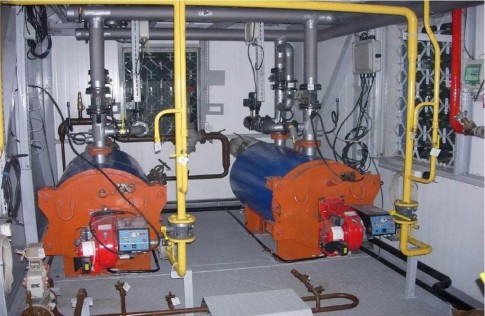 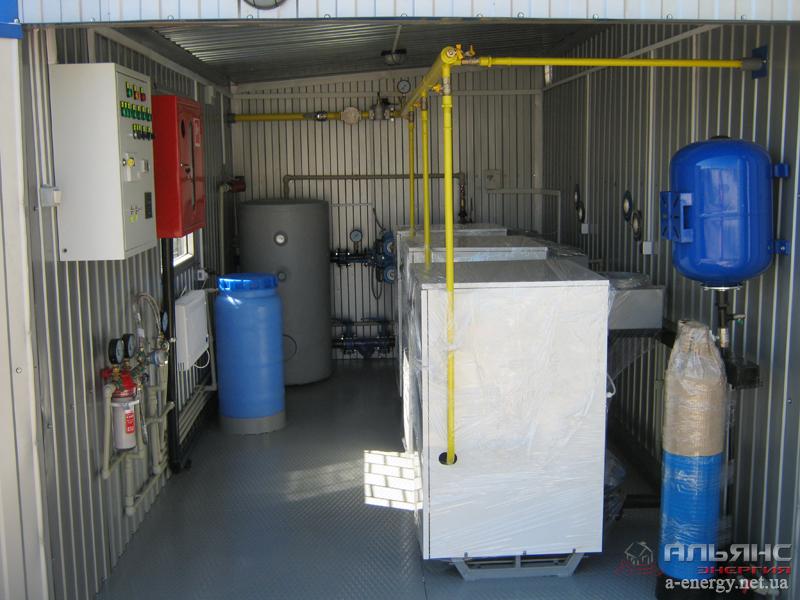 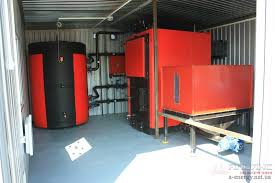 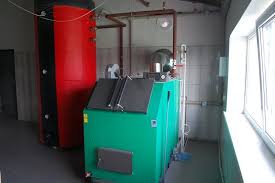 Система щоденного моніторингу споживання енергоносіїв «Енергобаланс»
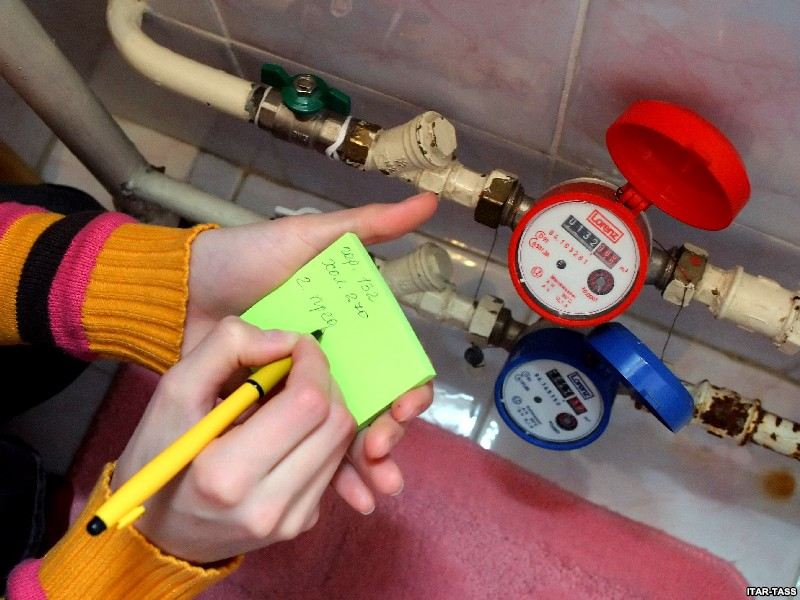 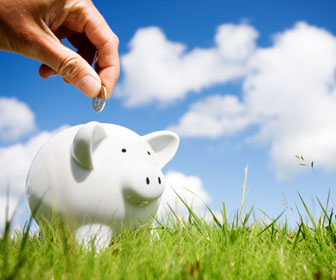 Аналіз даних
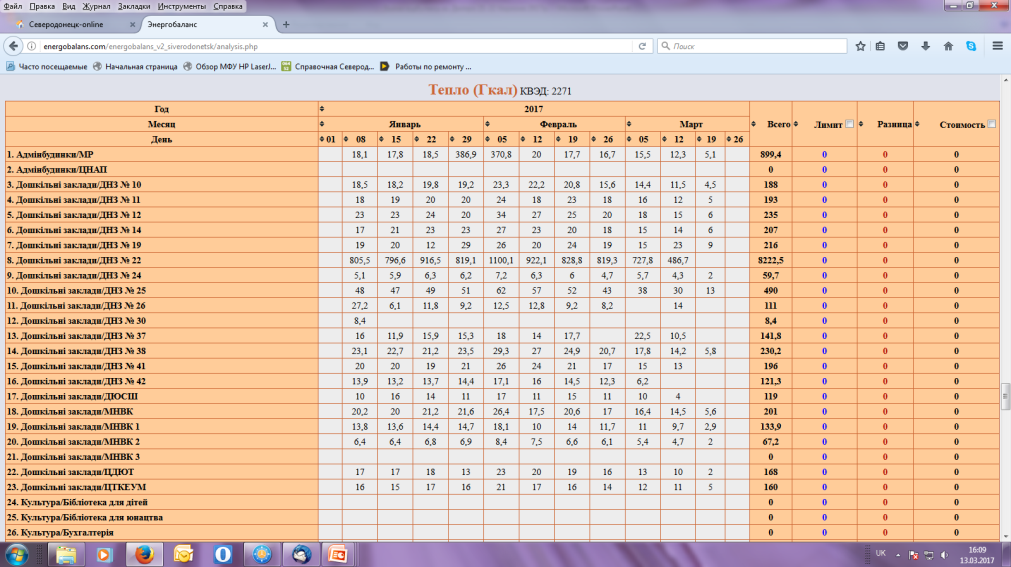 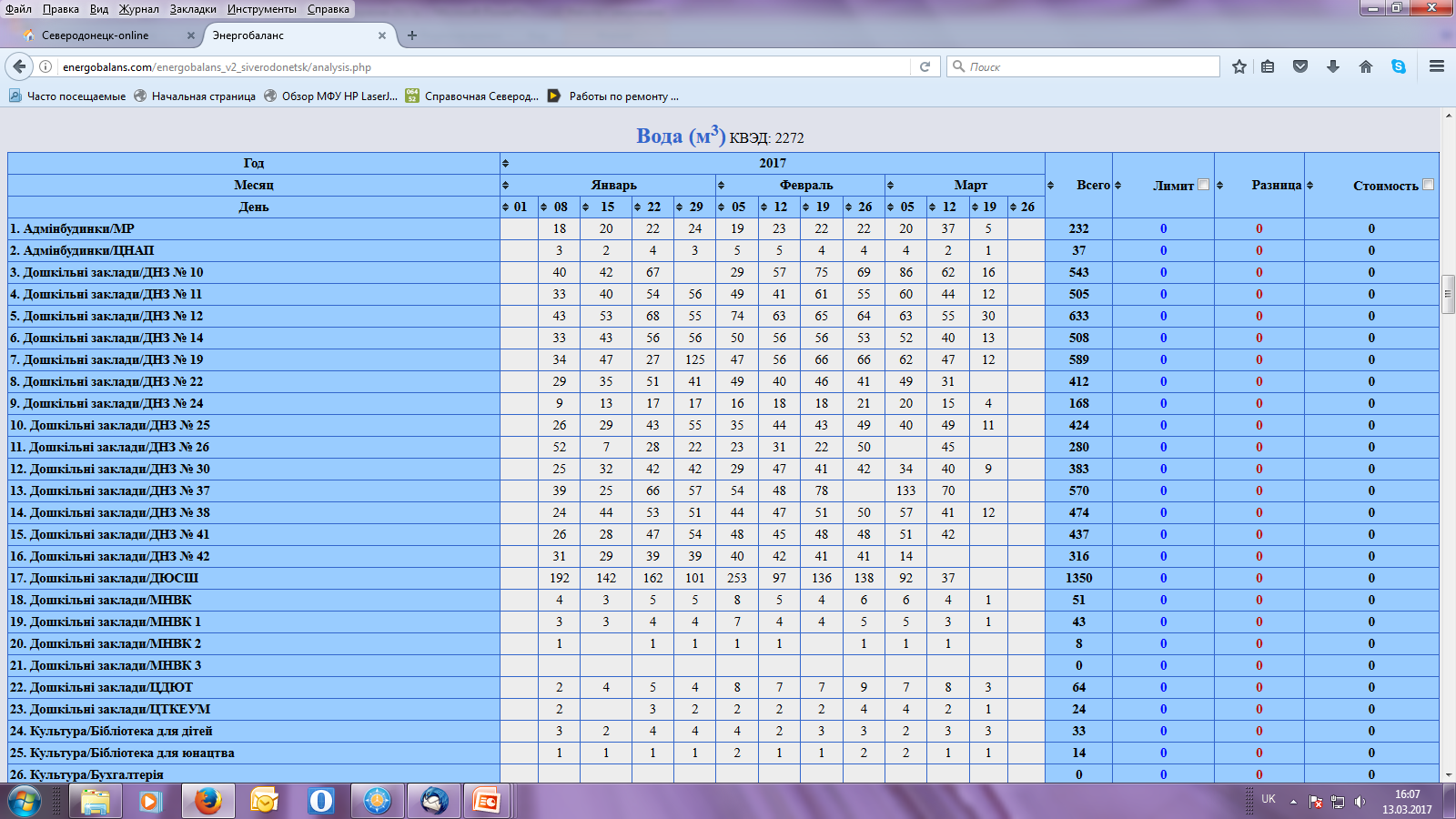 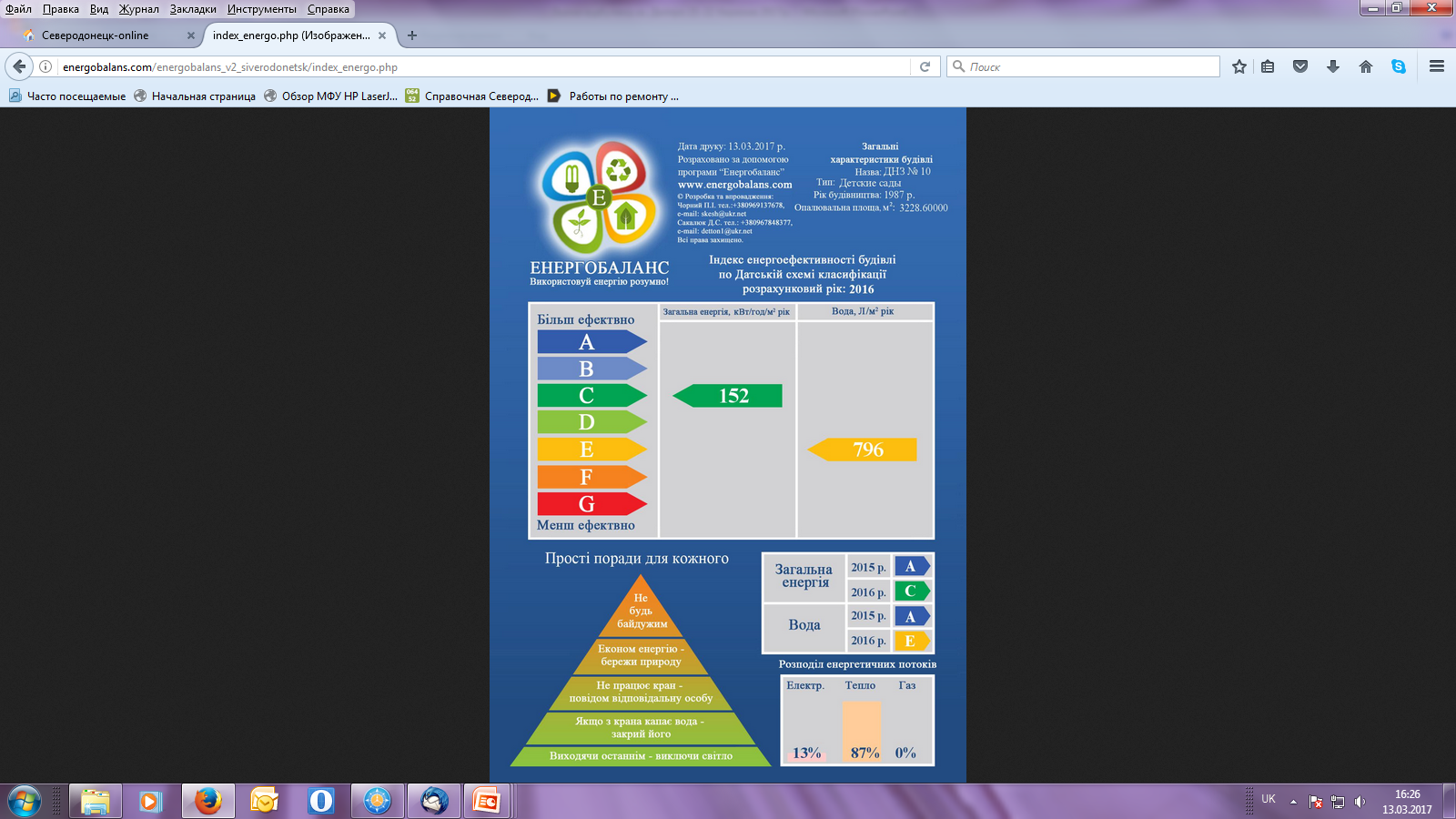 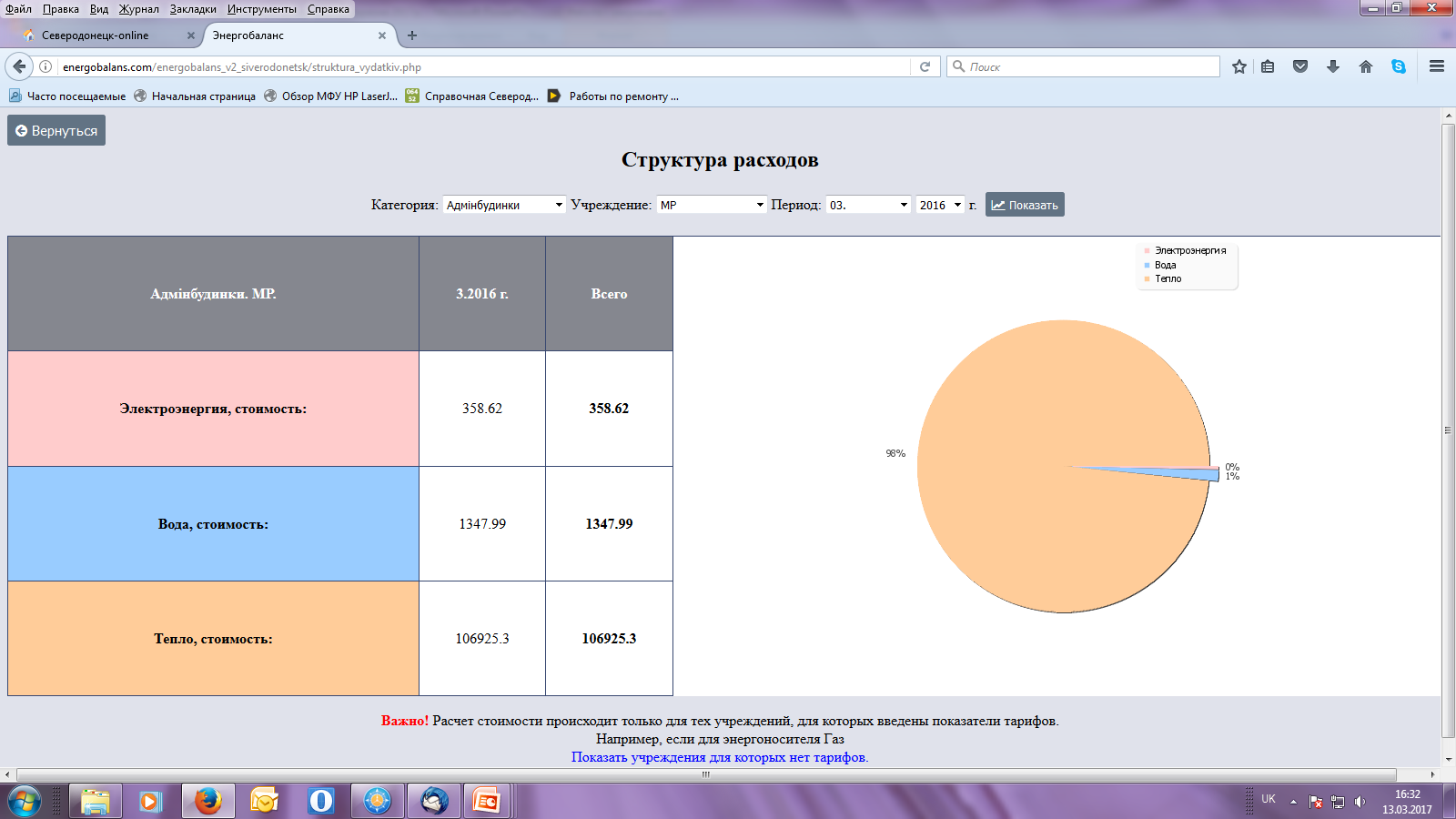 Ефективна діалогова платформанавчальні заходи
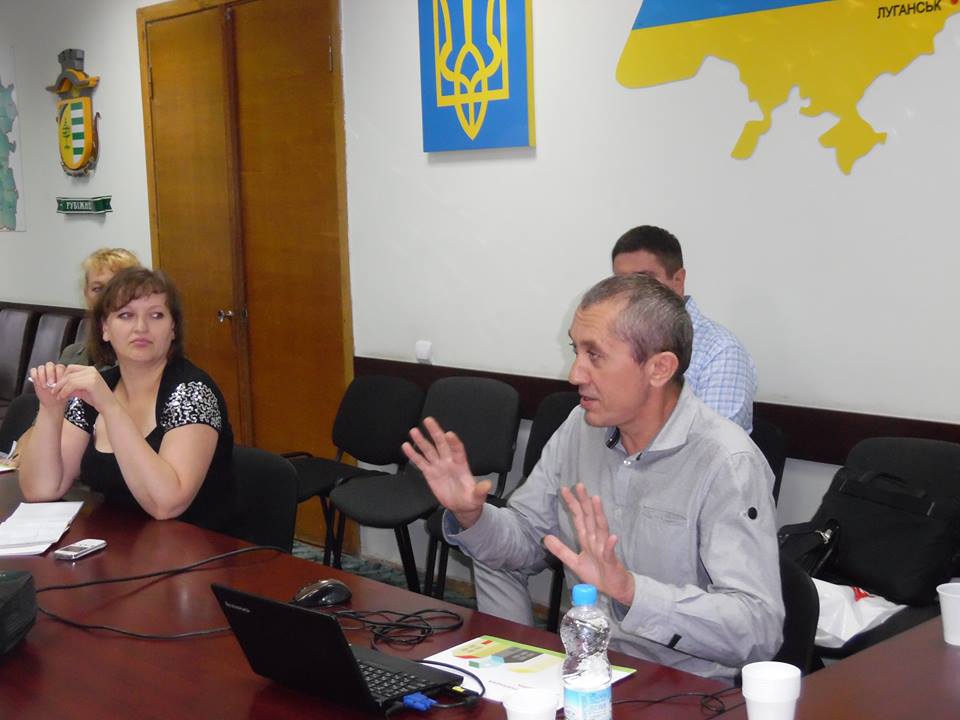 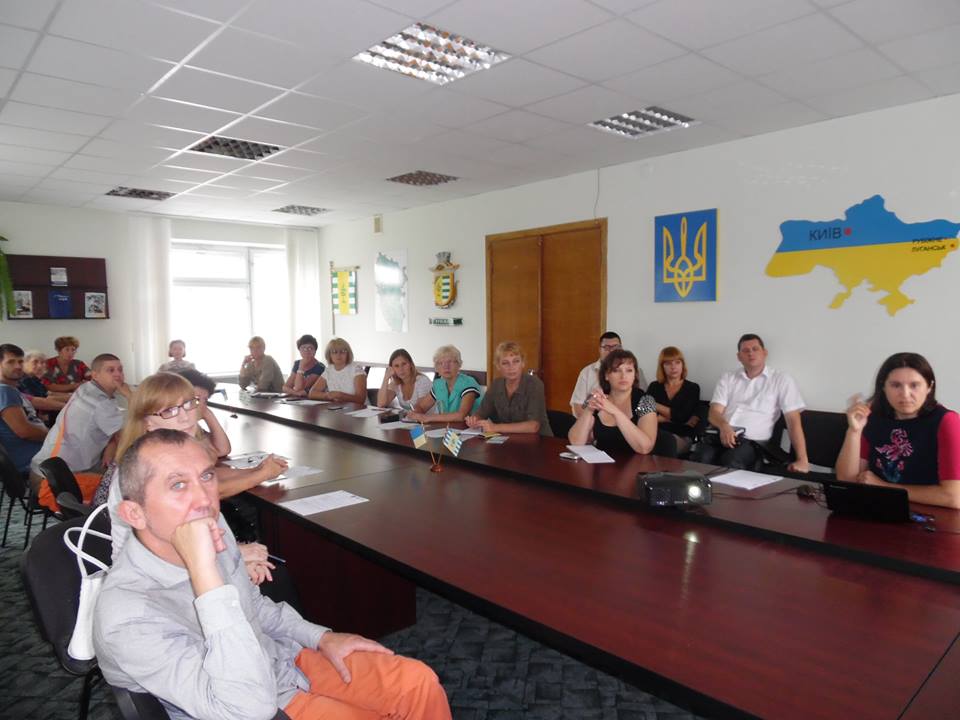 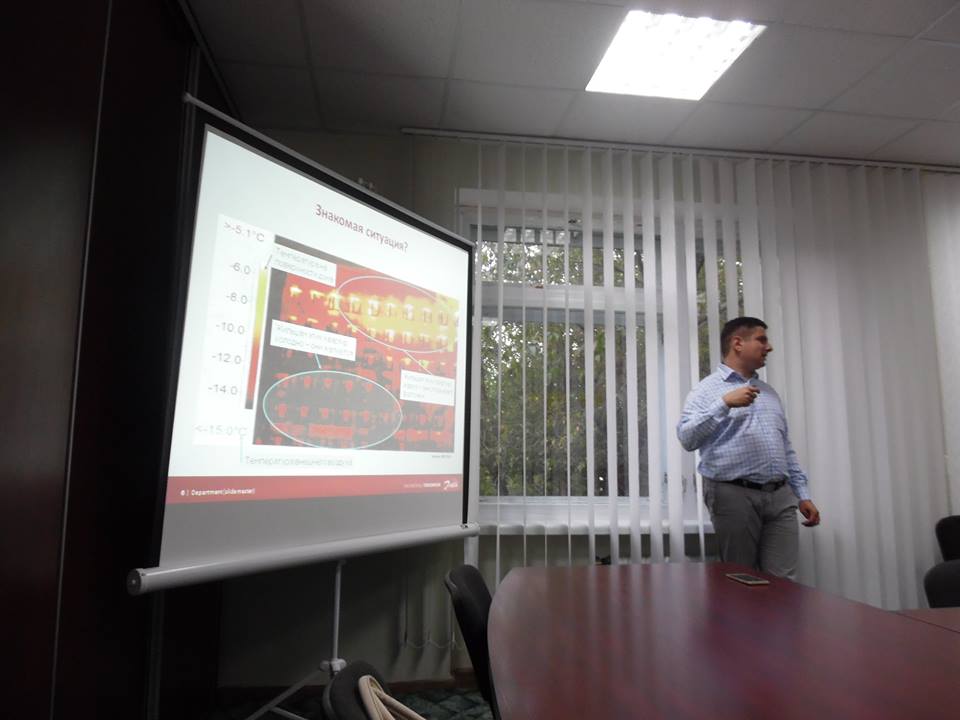 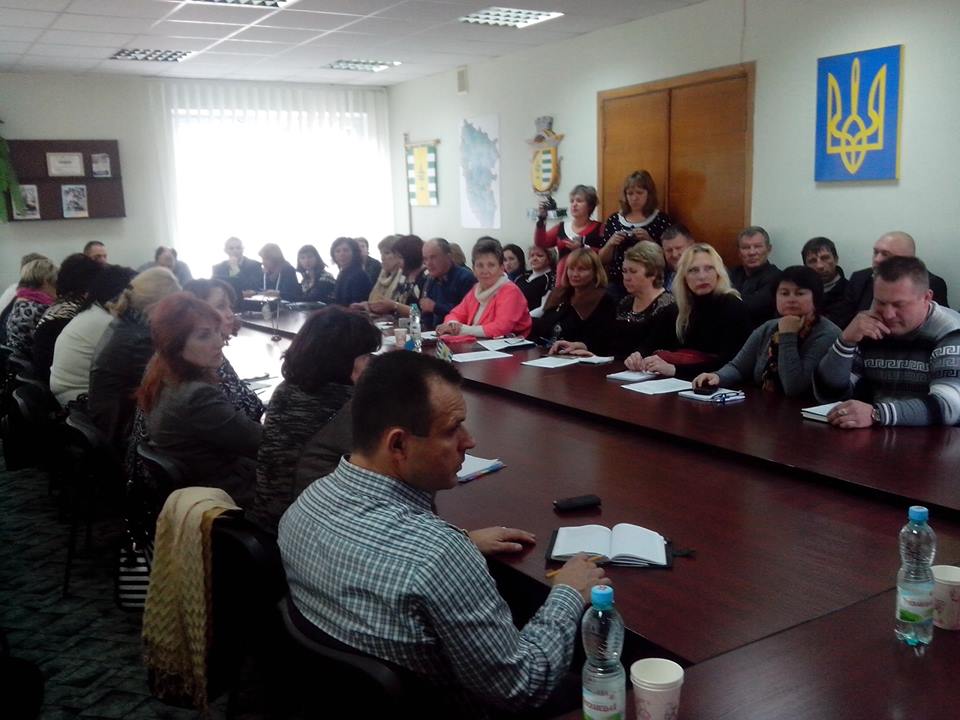 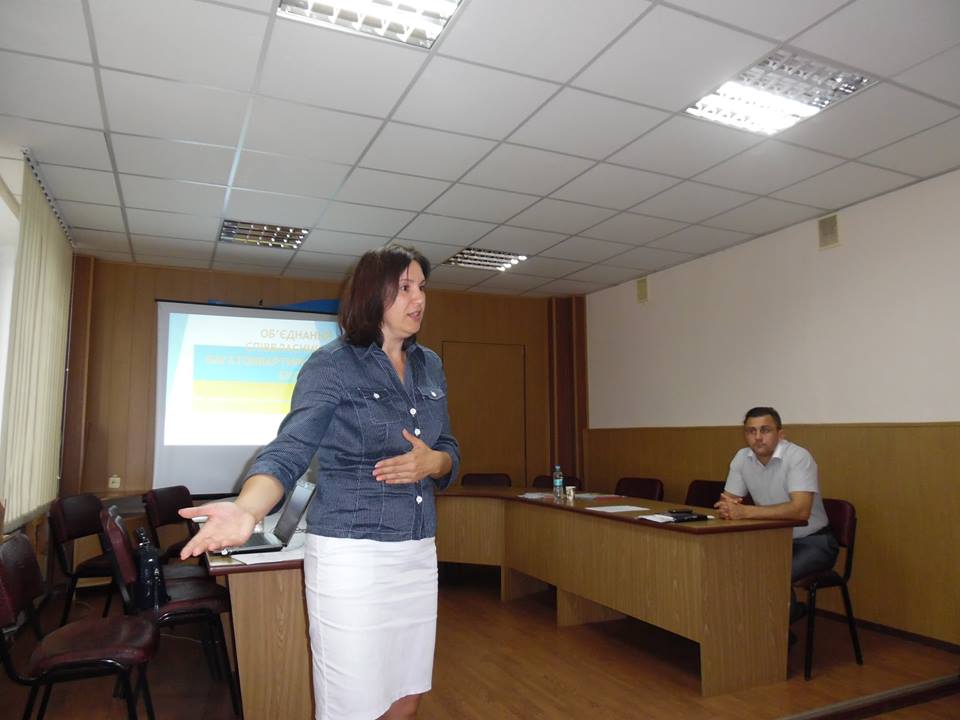 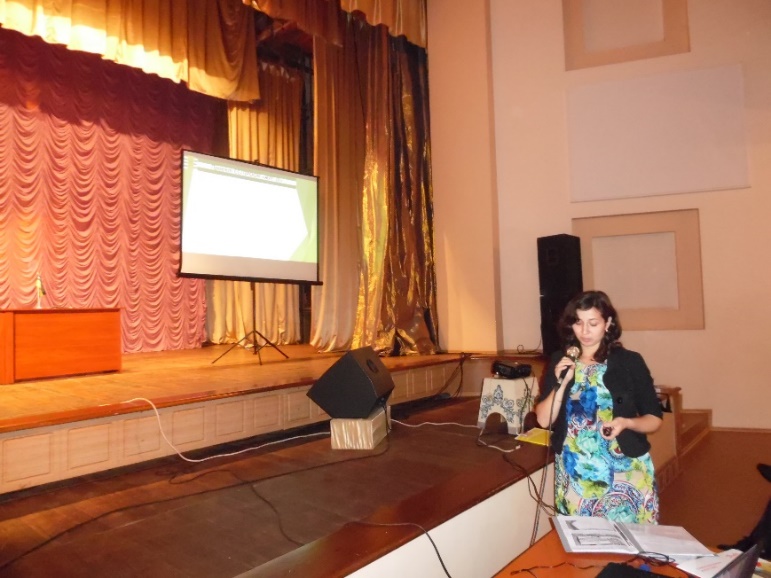 Щорічний Німецький тиждень енергоефективності у Сєвєродонецьку
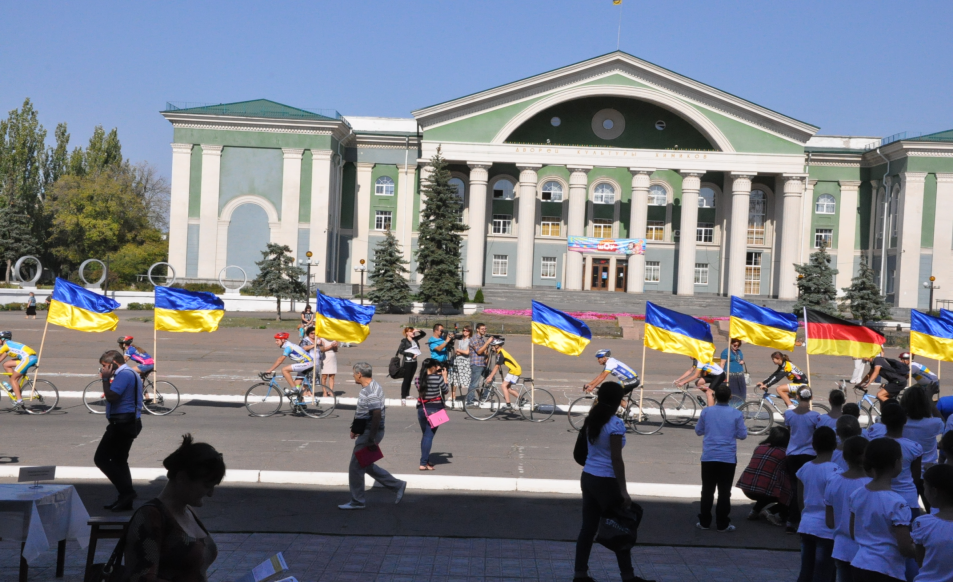 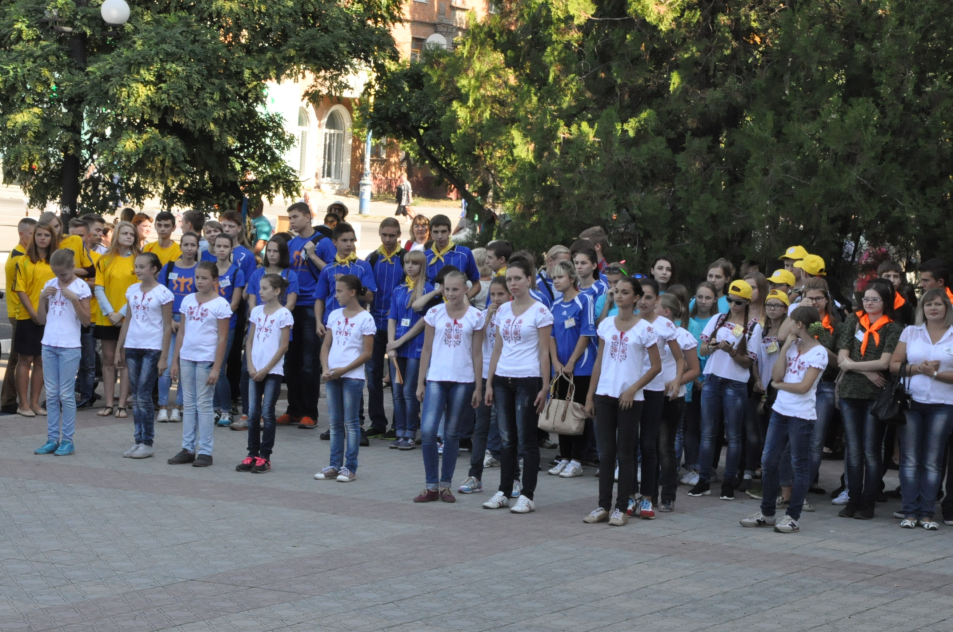 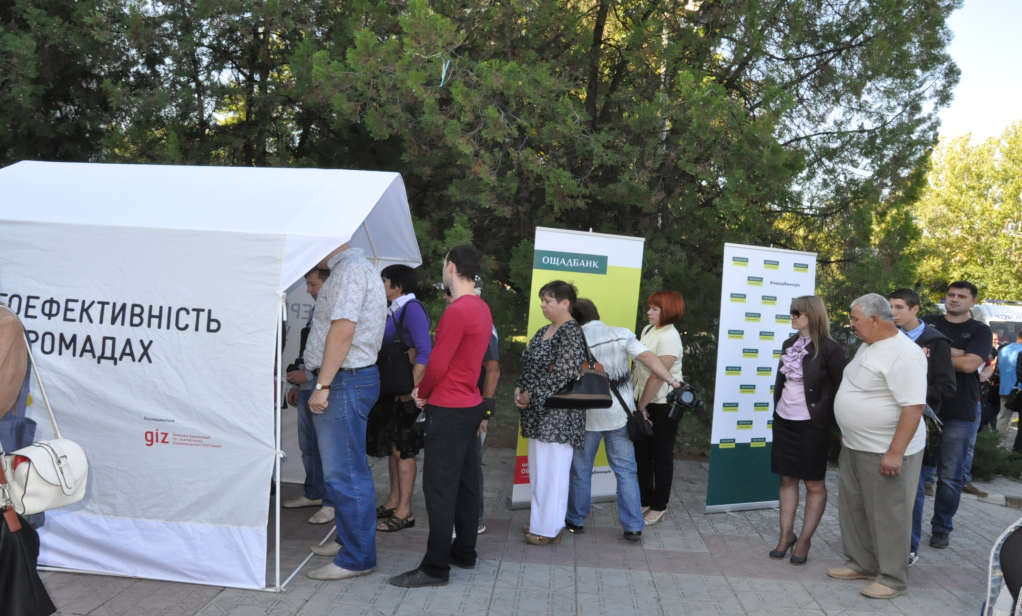 Співпраця із Вольфґанґом Мьоссінґером, Генеральним консулом ФРН у Донецьку
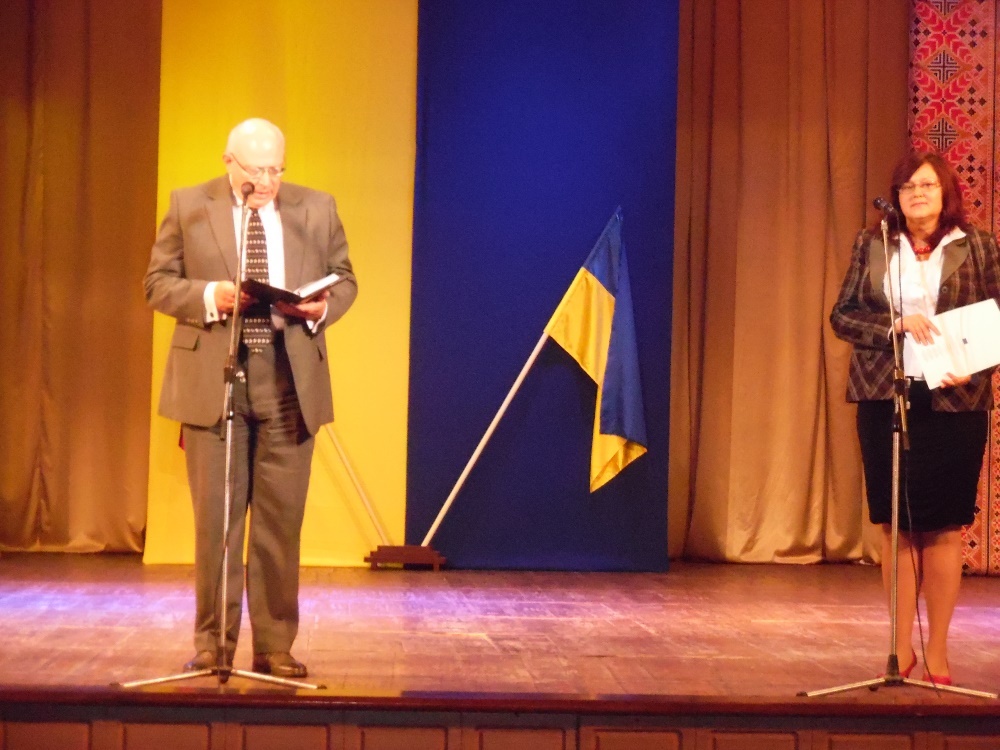 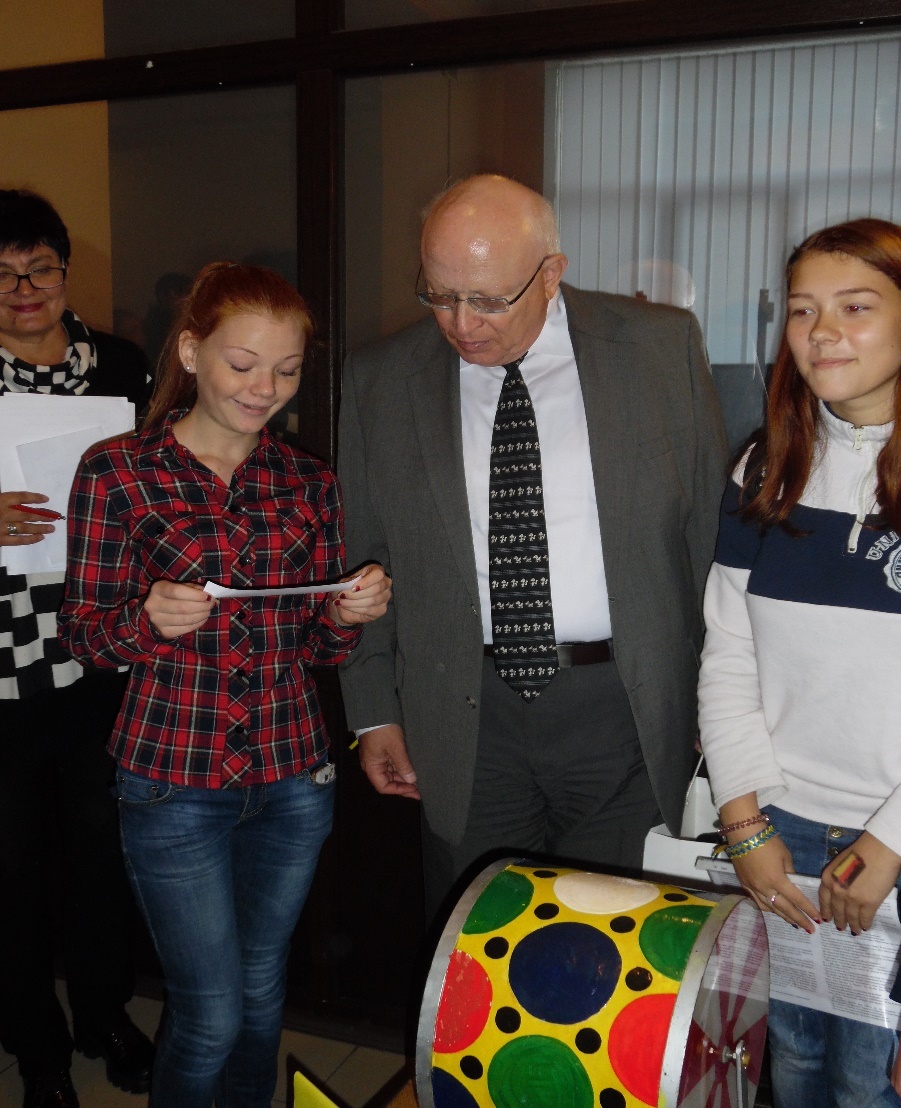 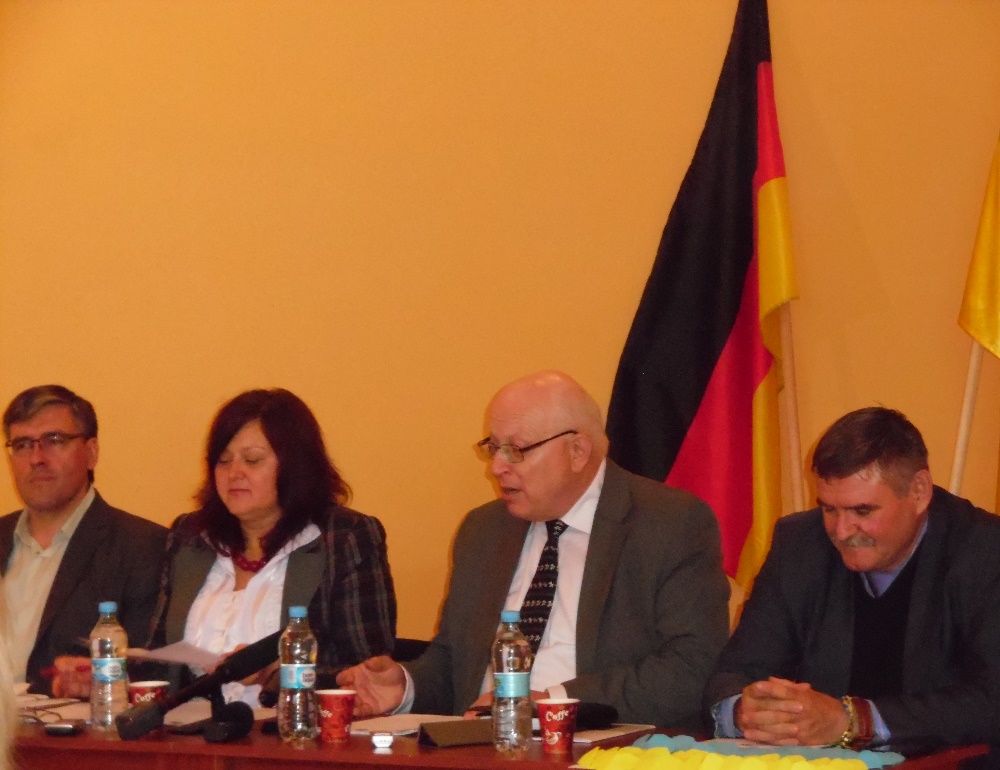 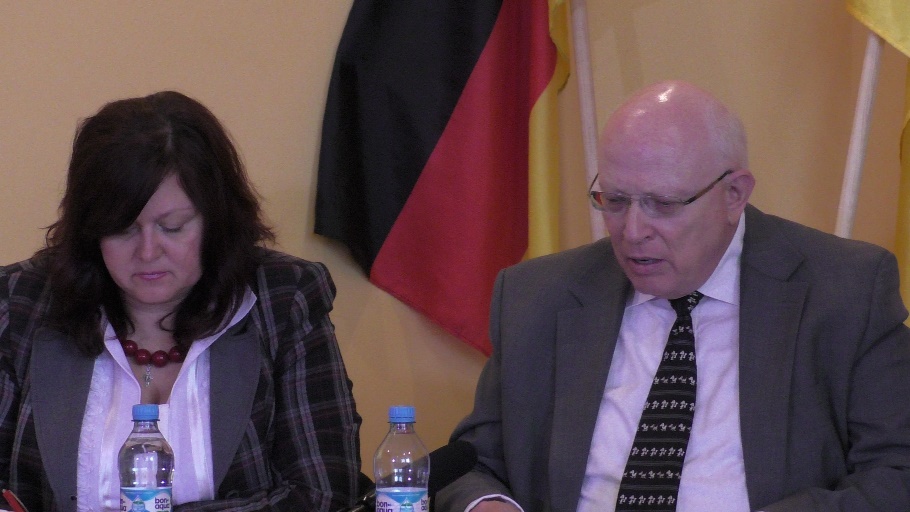 Енергоефективні заходи для дітей та молоді
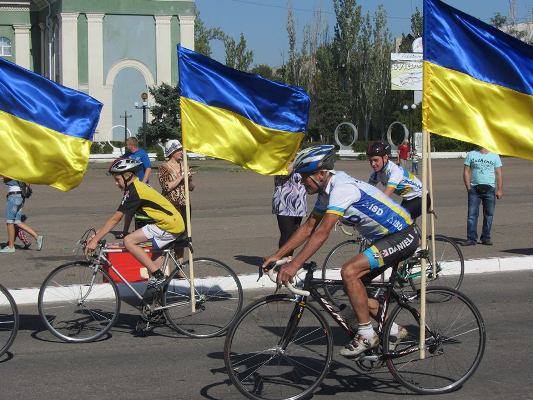 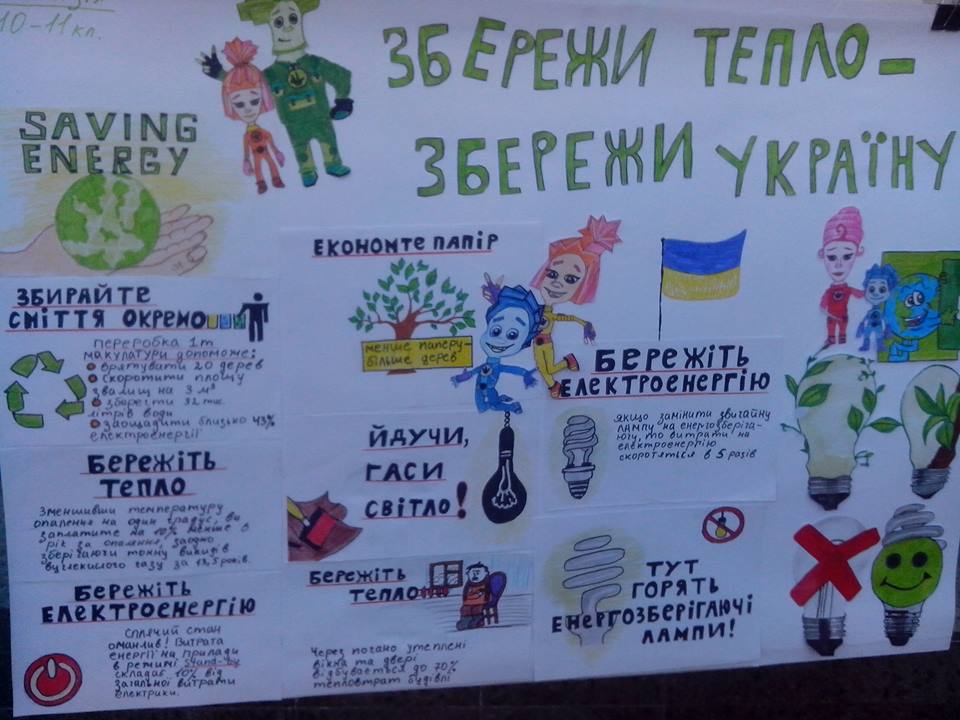 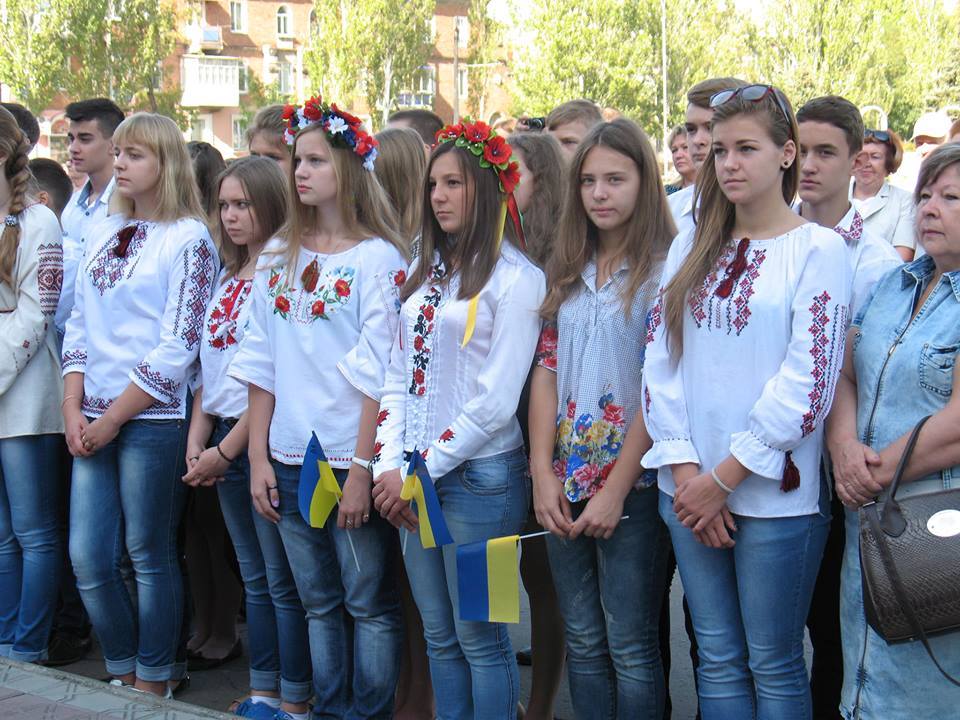 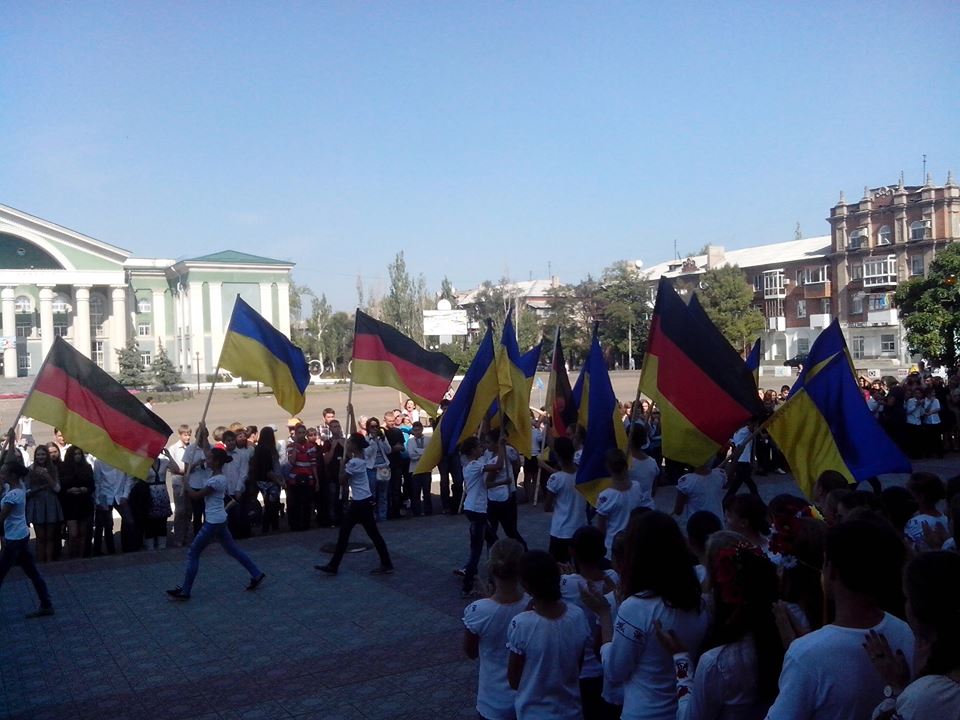 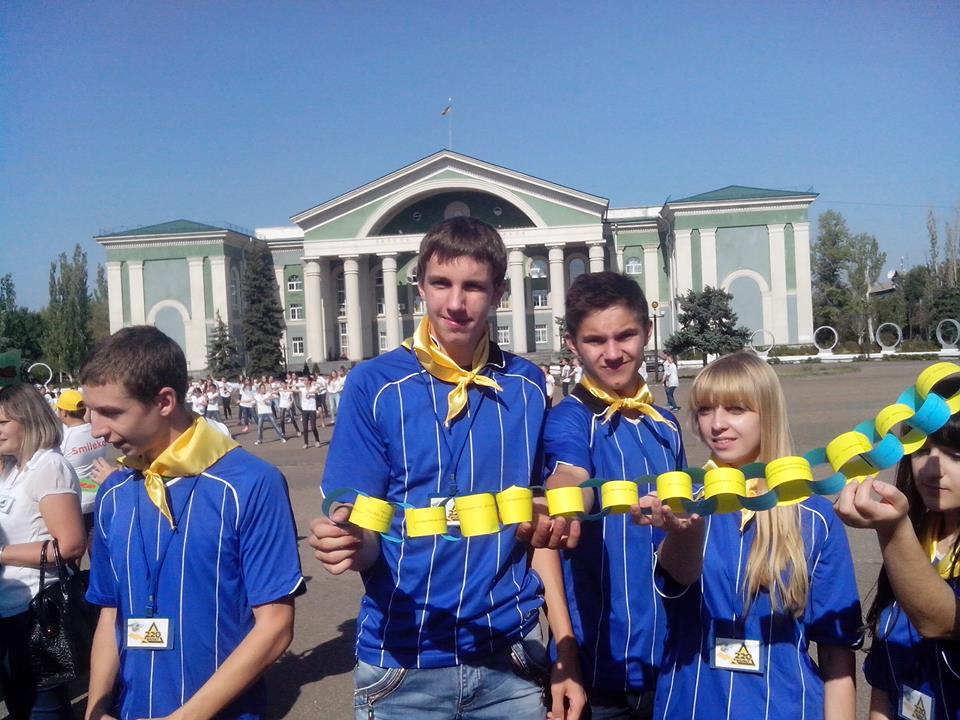 Системний конкурс для шкіл Енергоефективні школи
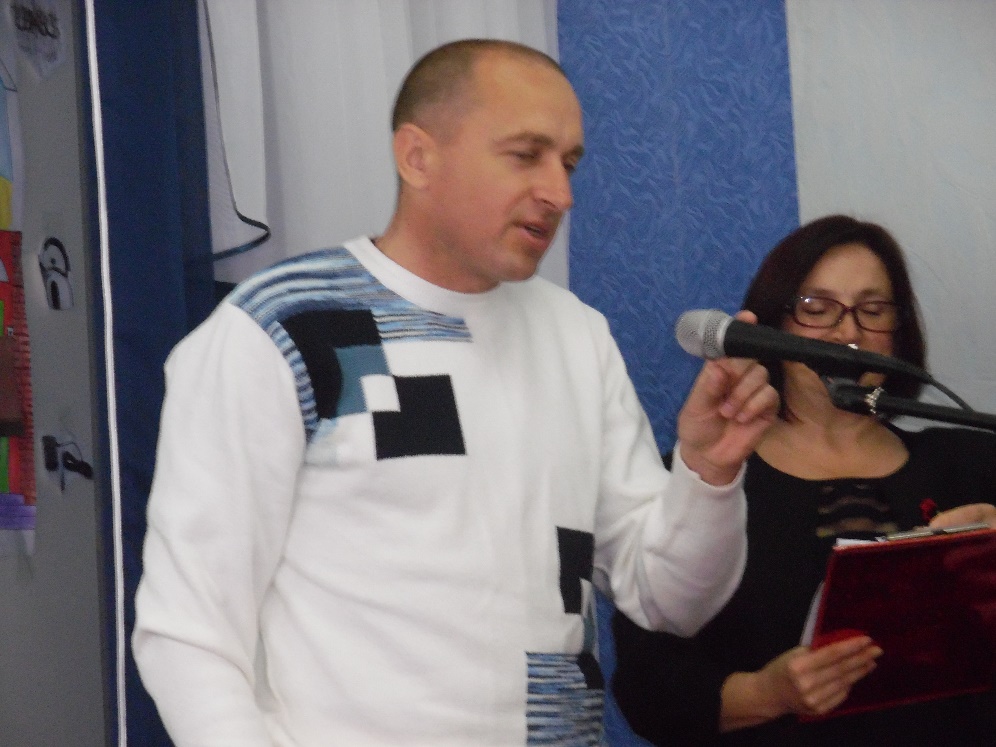 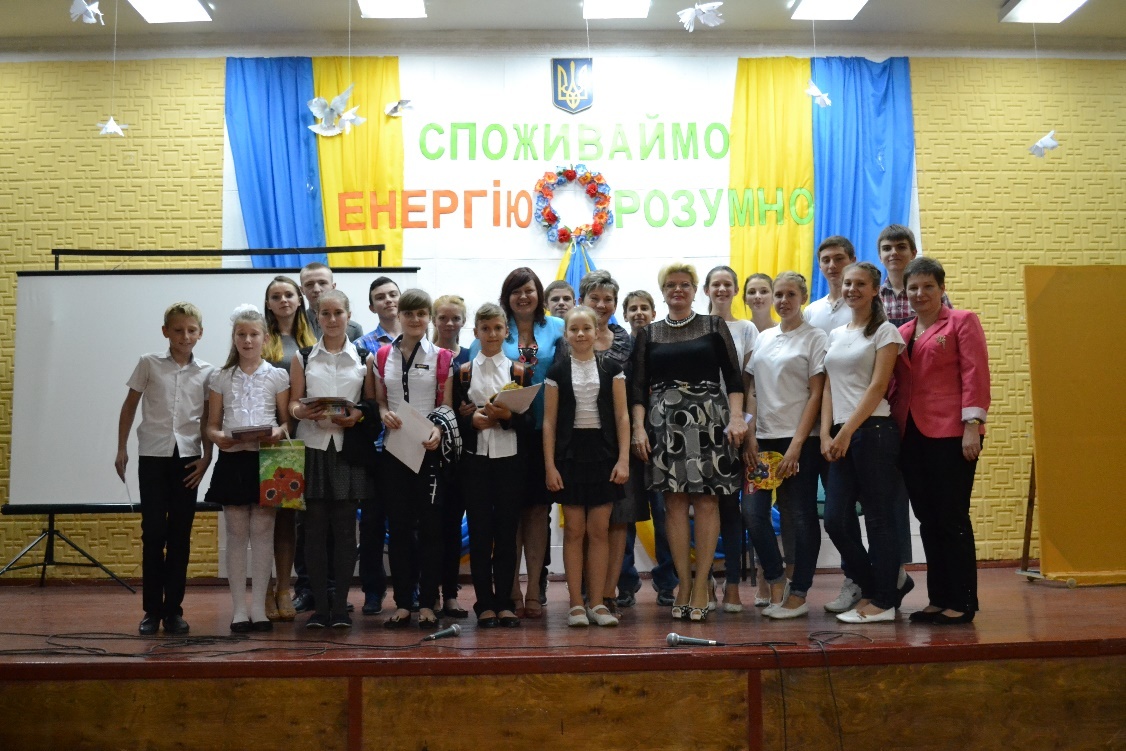 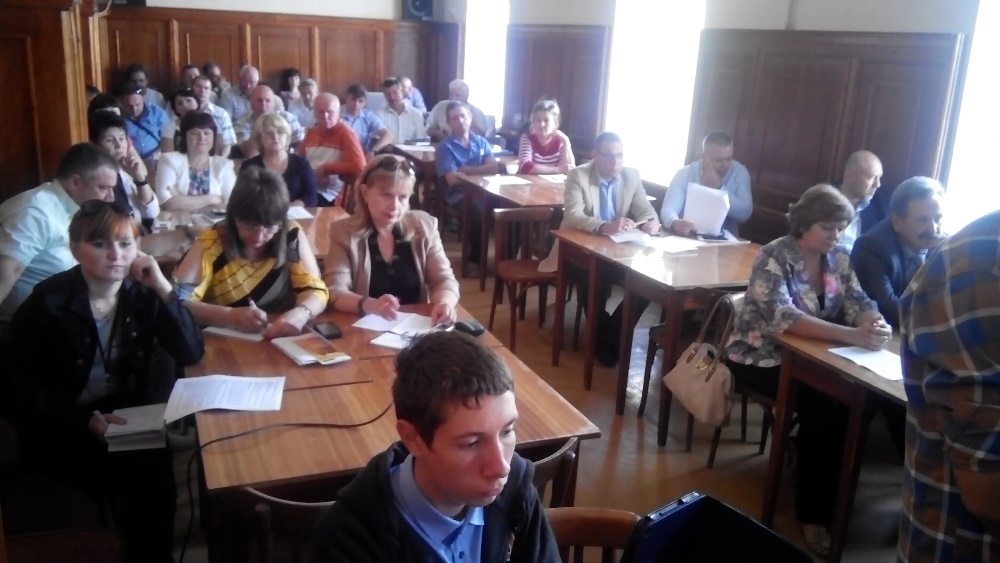 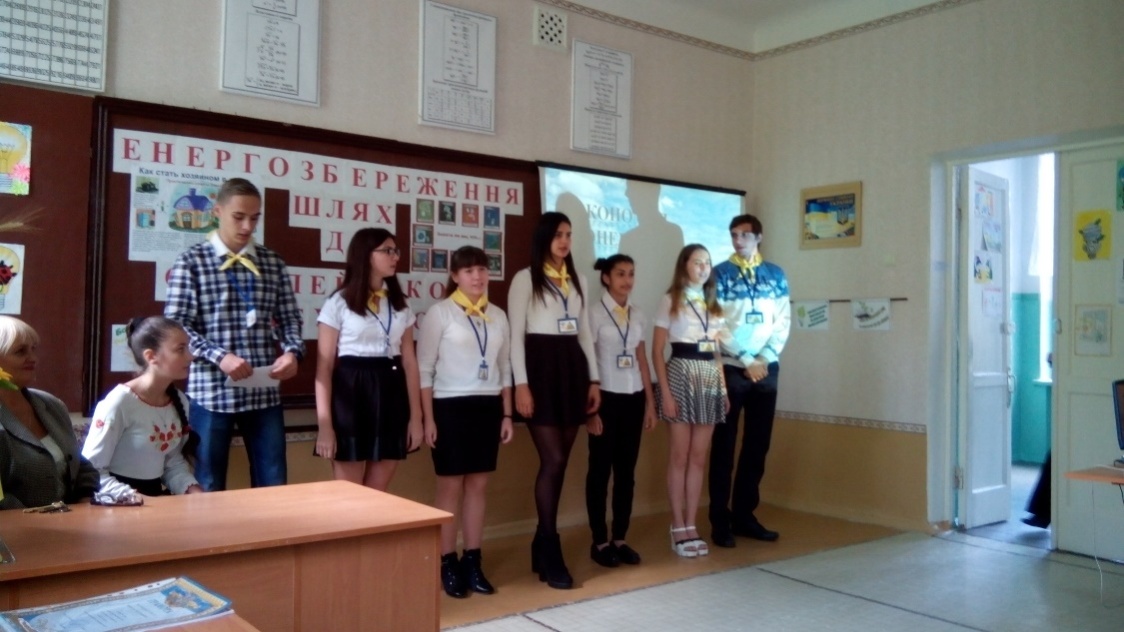 Міжмуніципальні обміни та навчання 
Харків – Луганська область
Майстер - клас
Моніторинг
Моніторинг
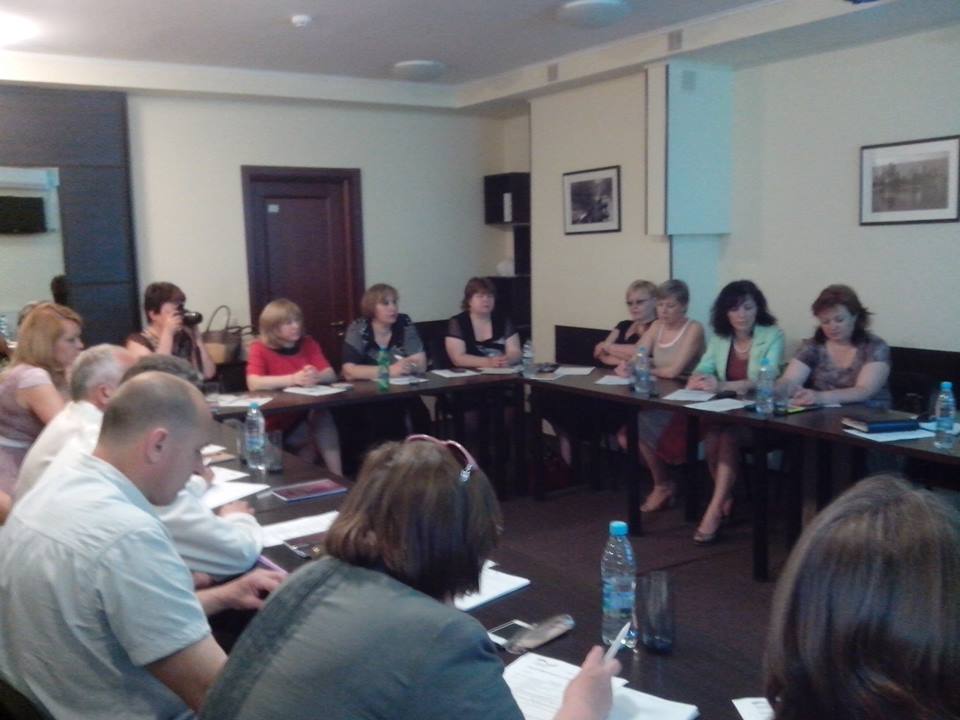 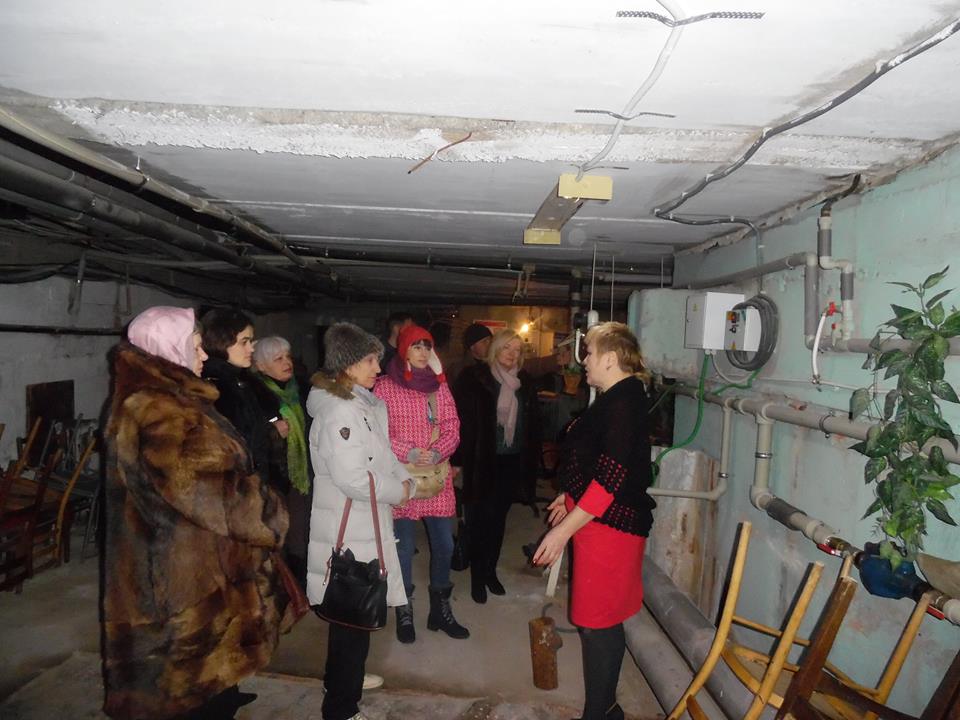 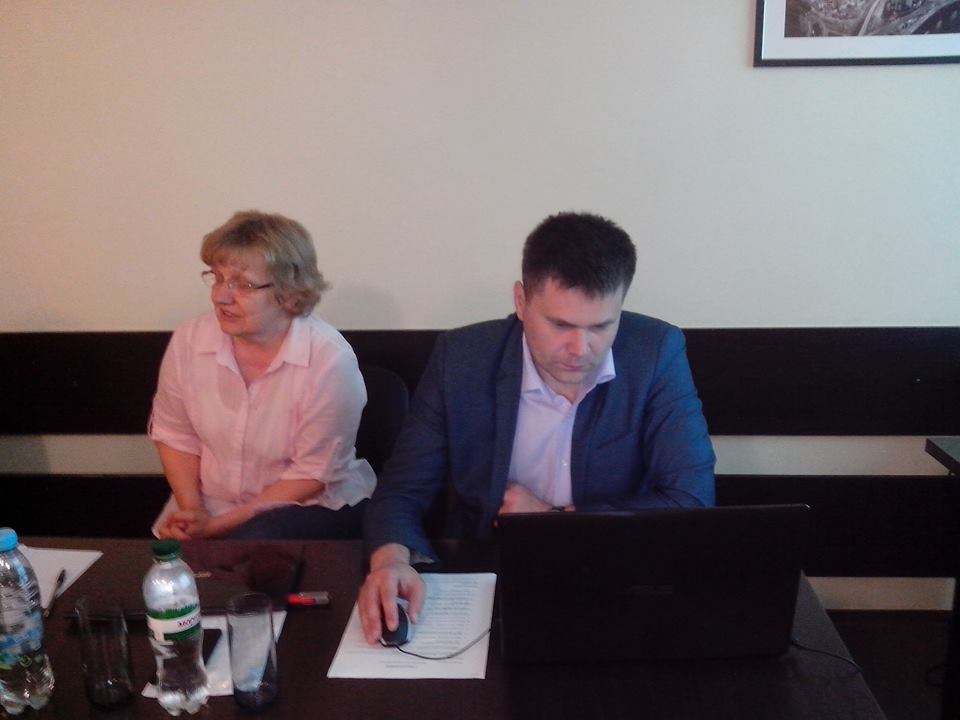 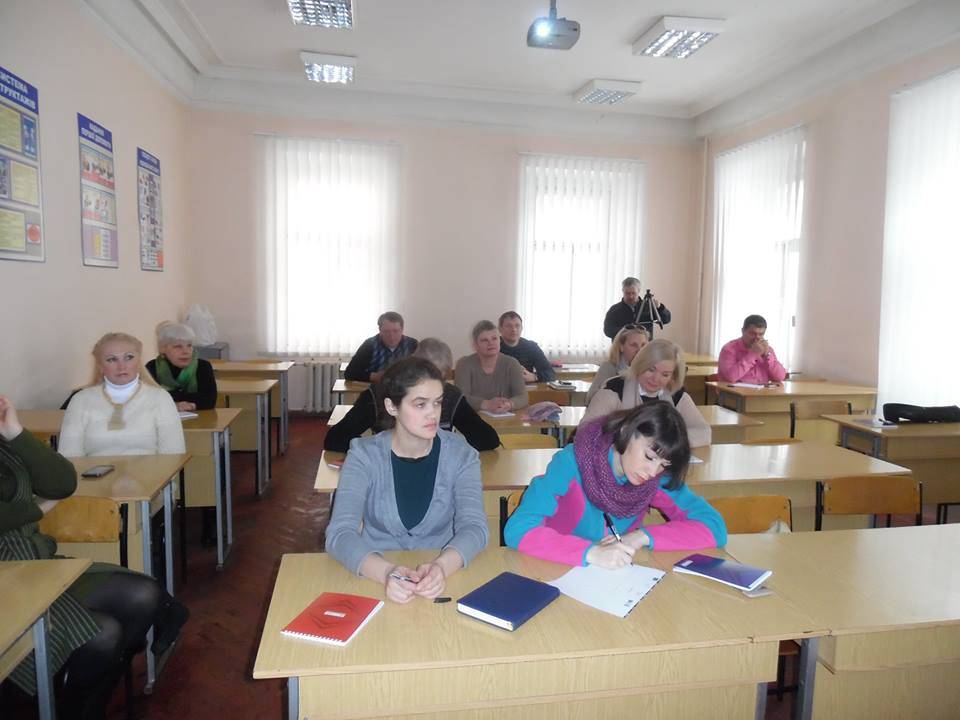 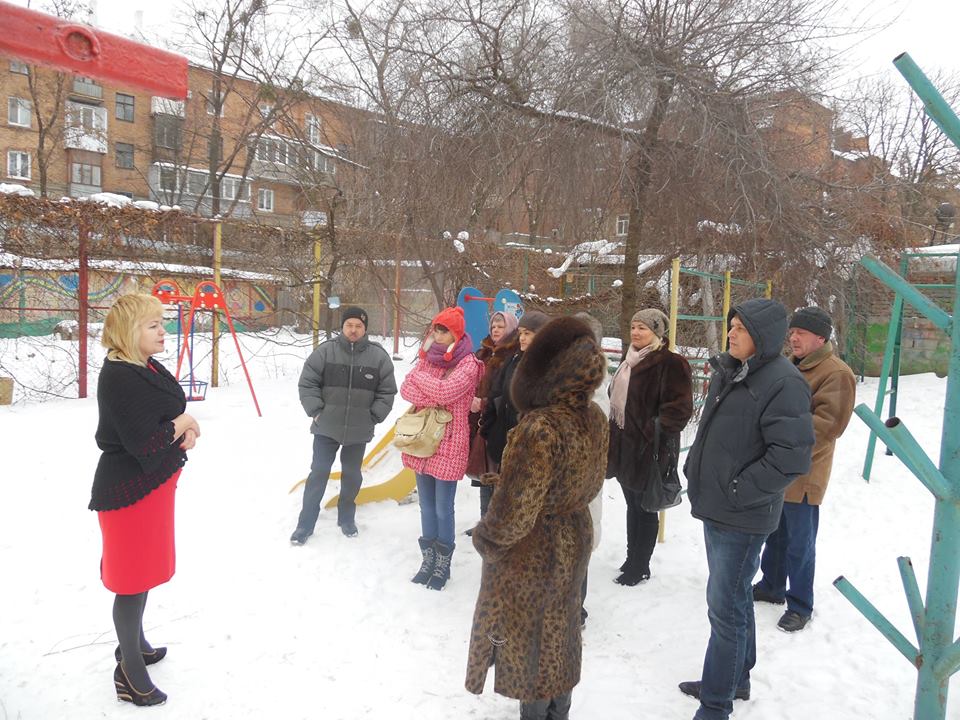 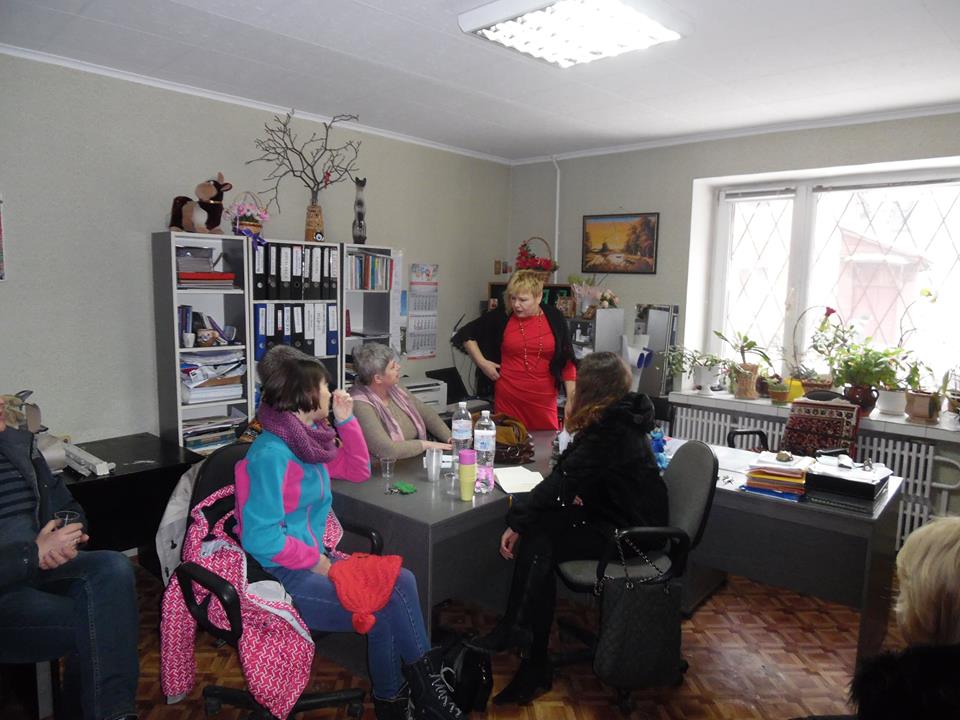 Обмін досвідом Луганська область -Чернівці
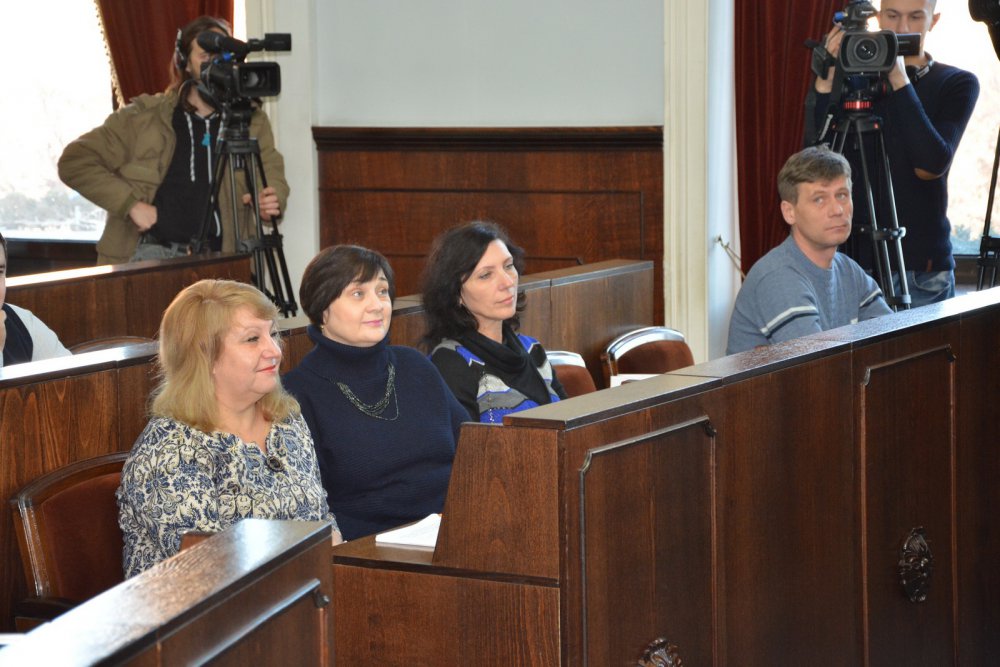 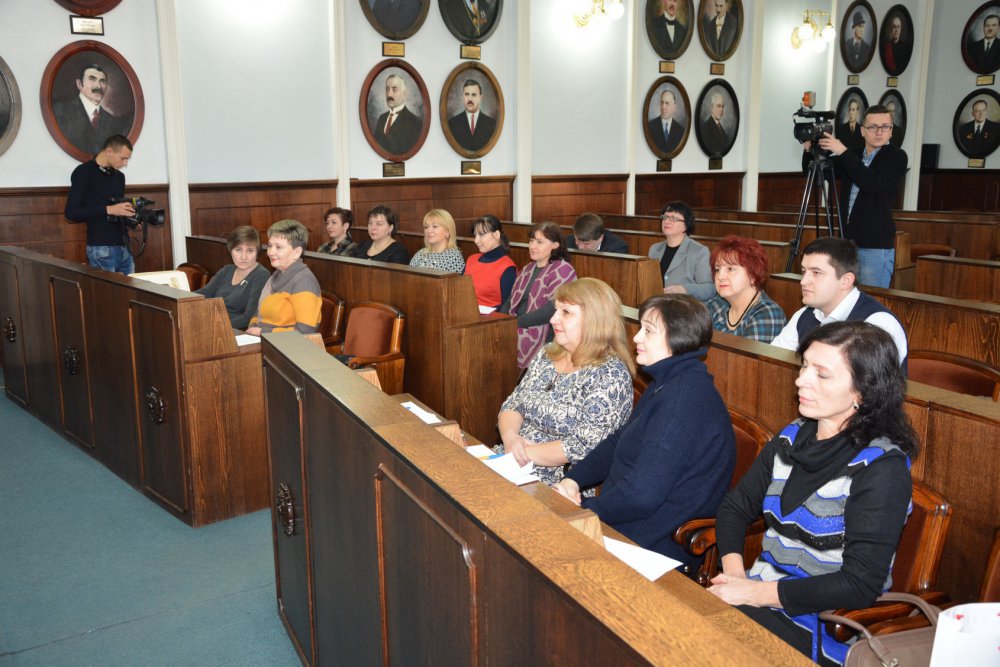 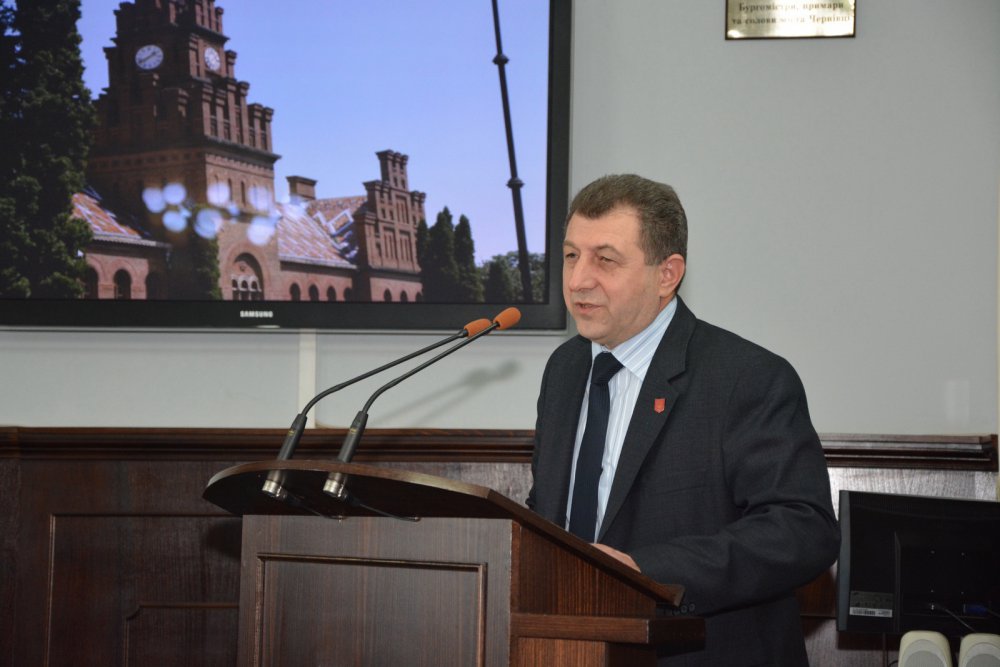 Виставка енергоефективності (до 100 осіб)
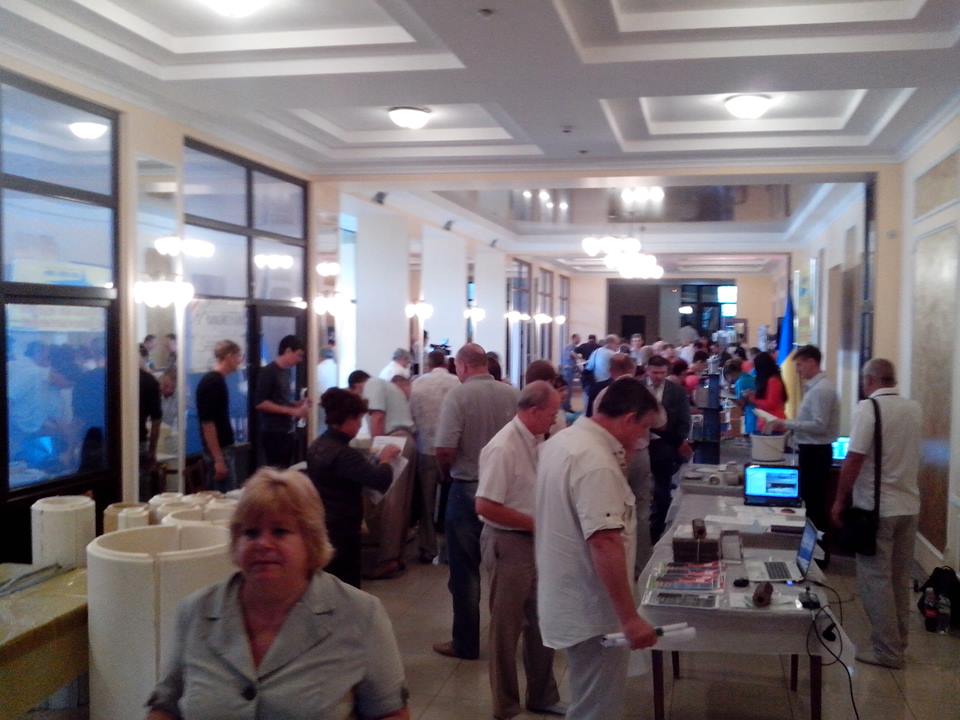 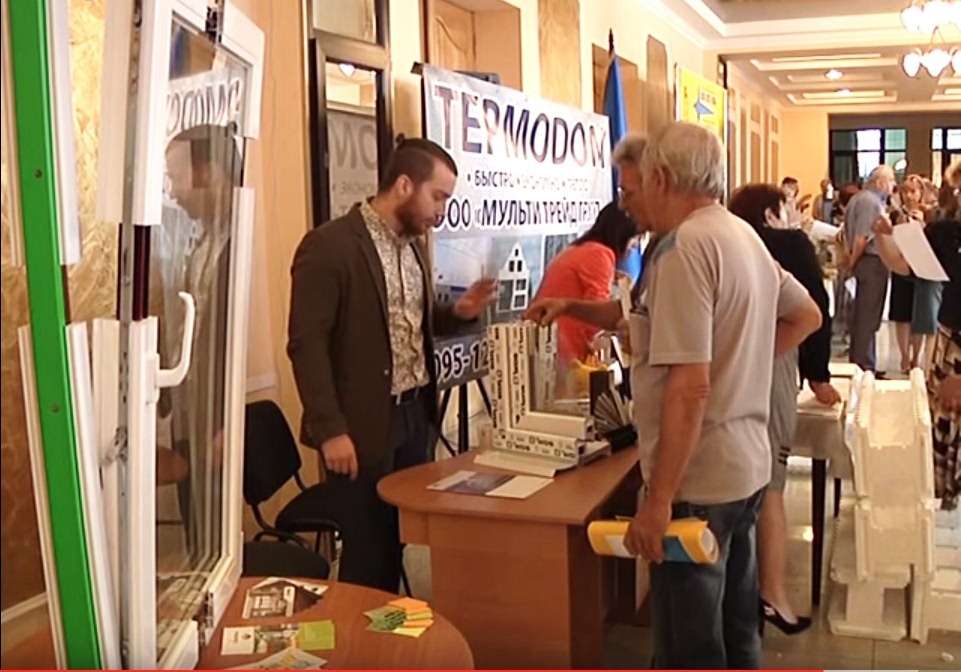 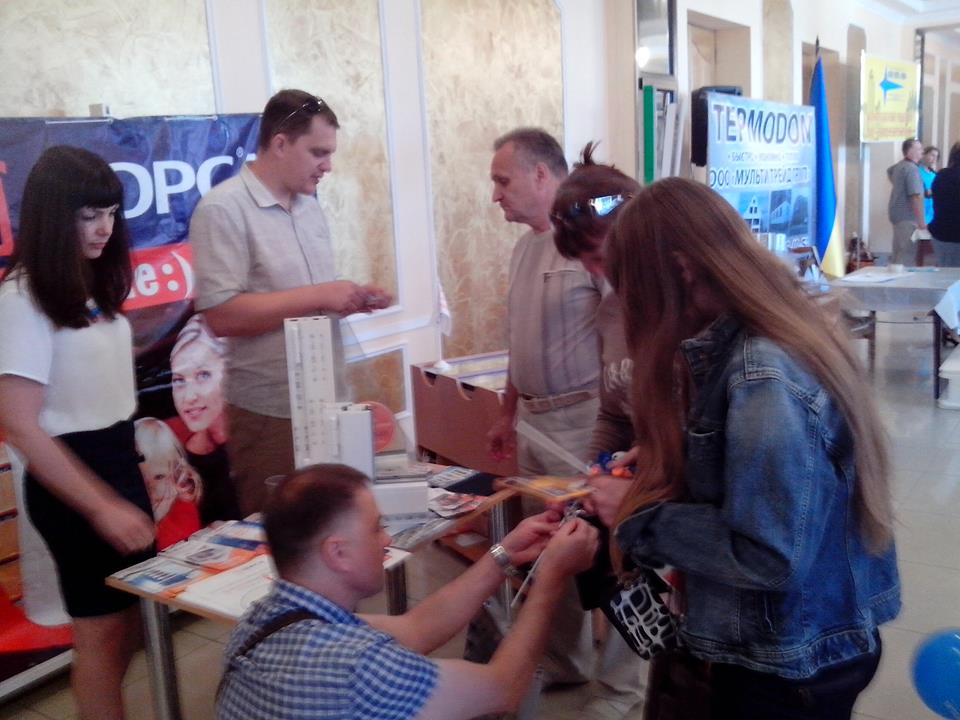 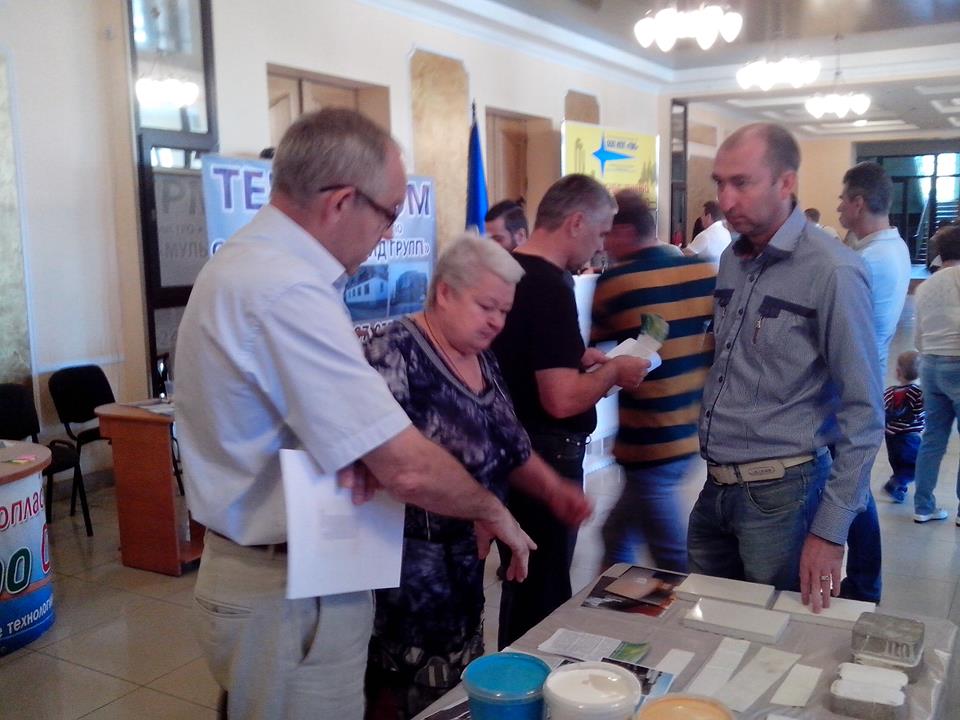 Форум ОСББ (80 осіб)
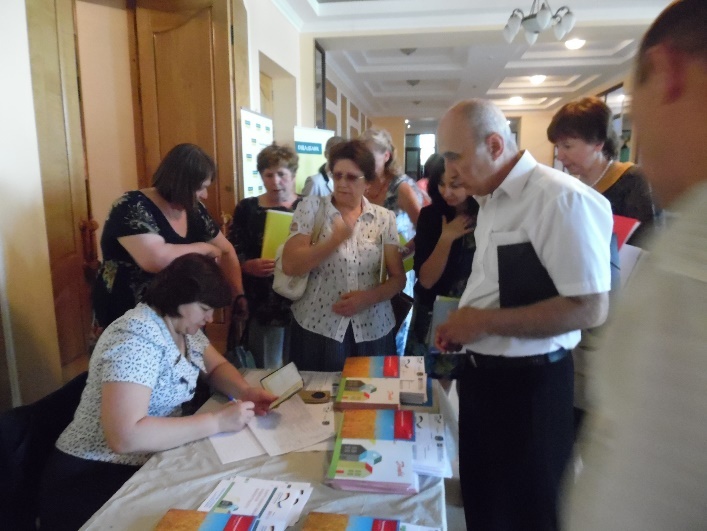 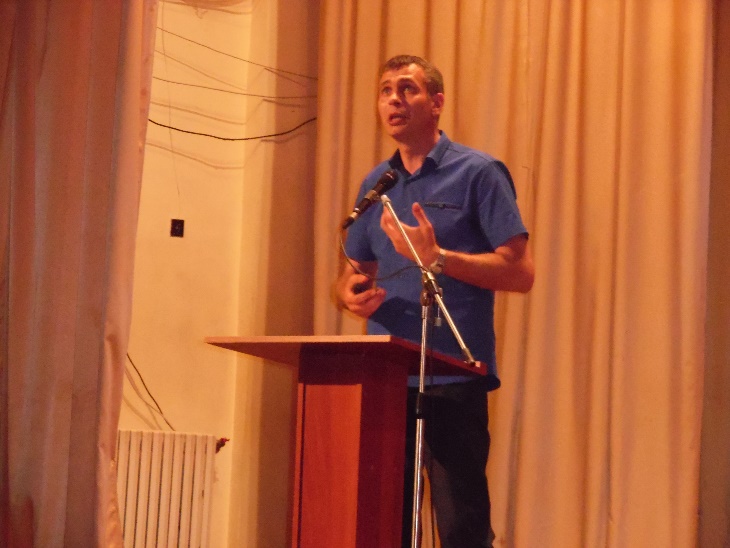 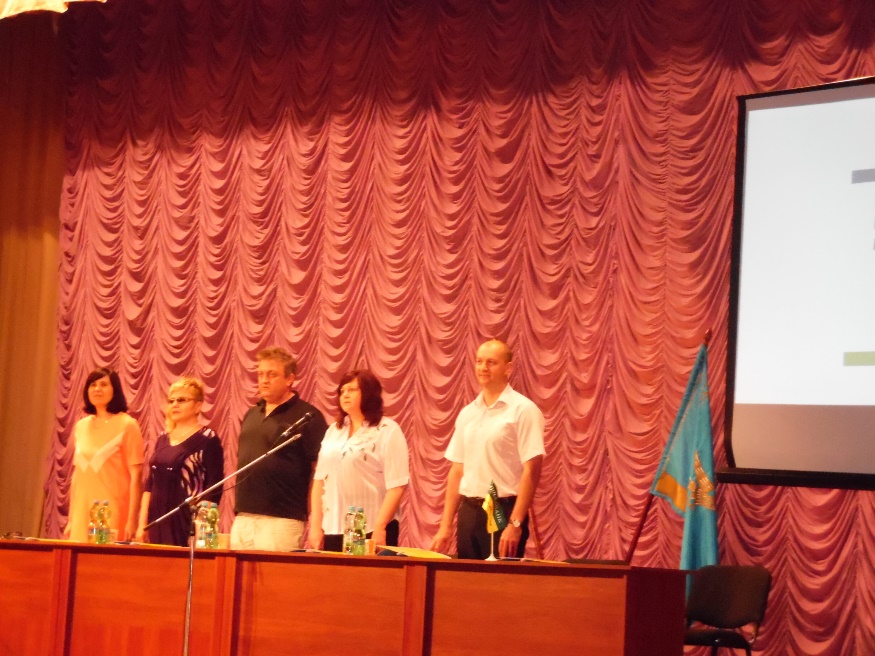 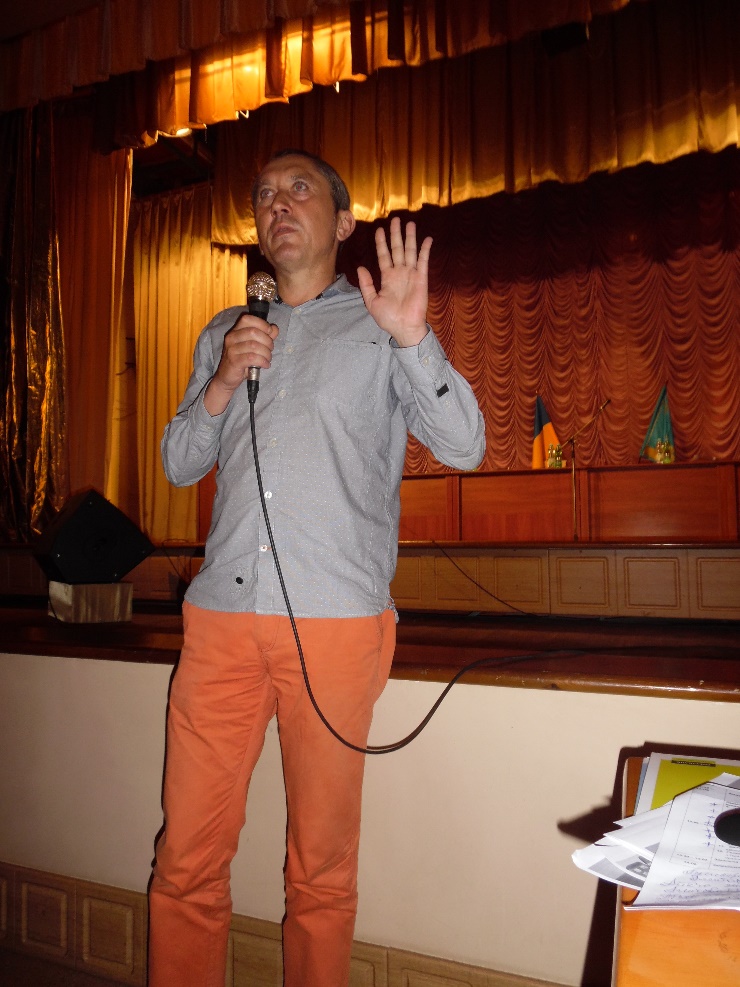 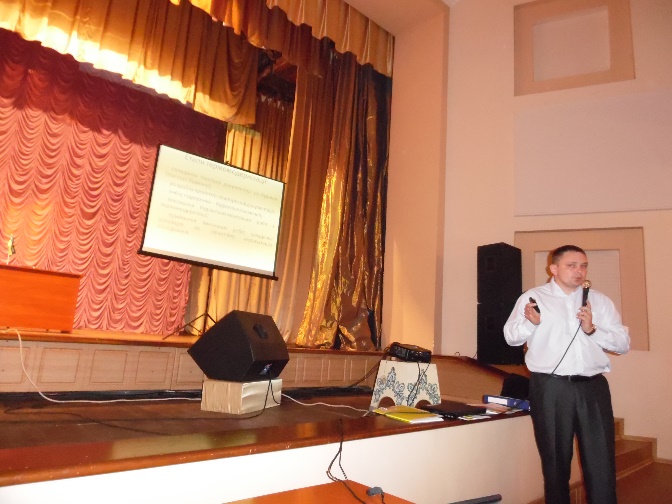 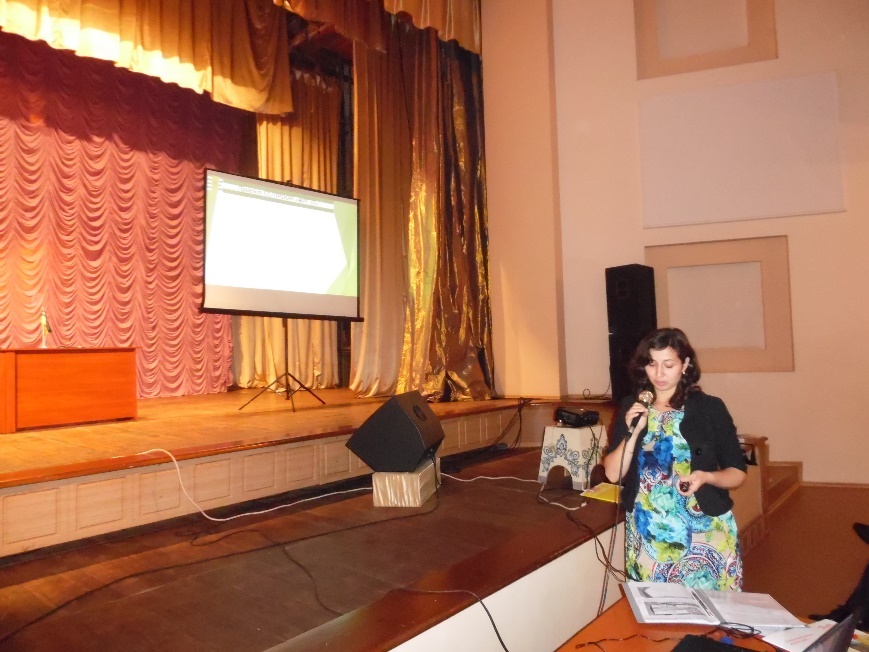 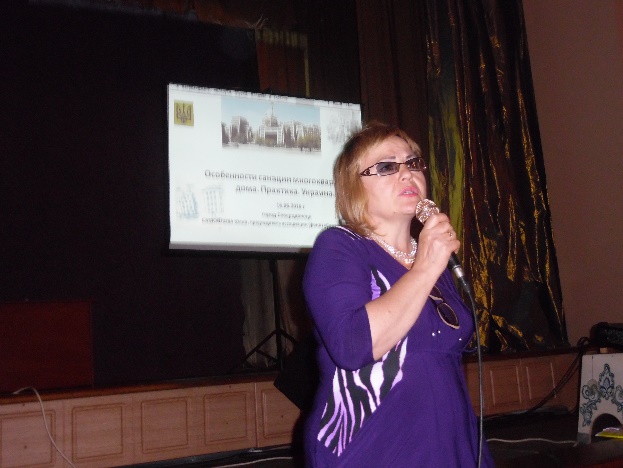 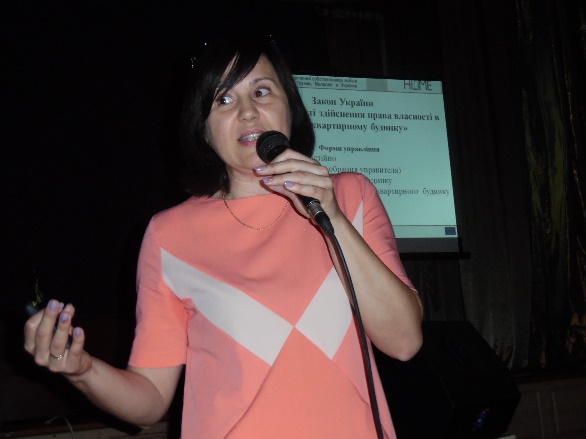 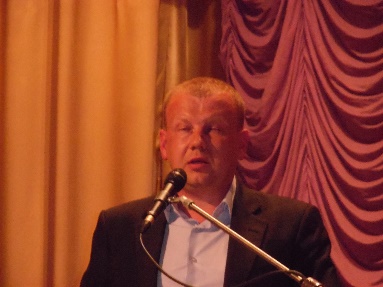 Виставка енергоефективності (до 100 осіб)
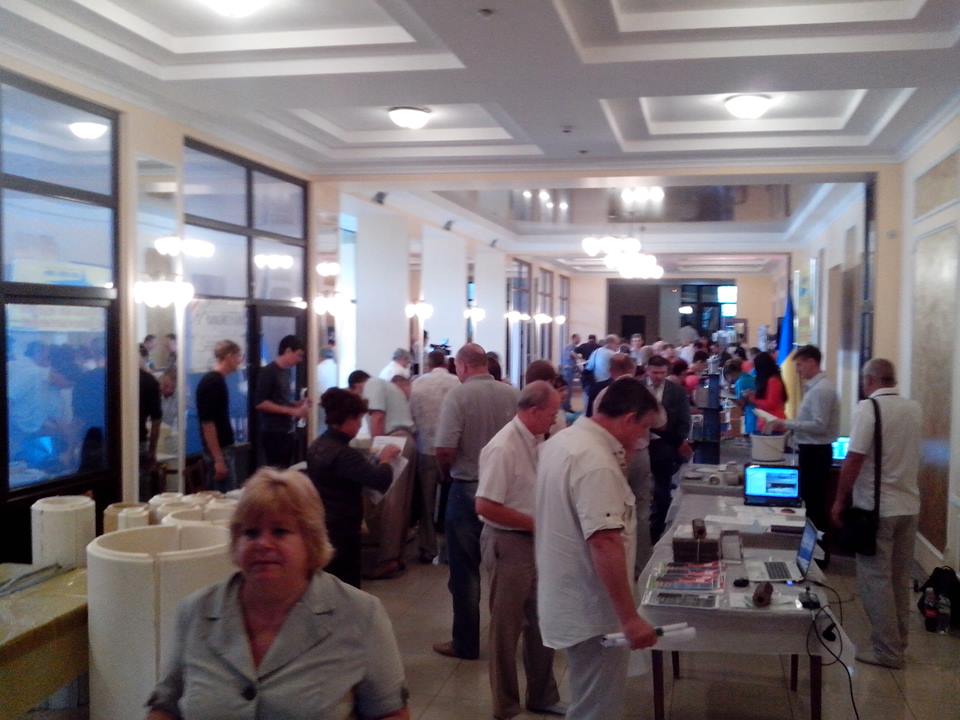 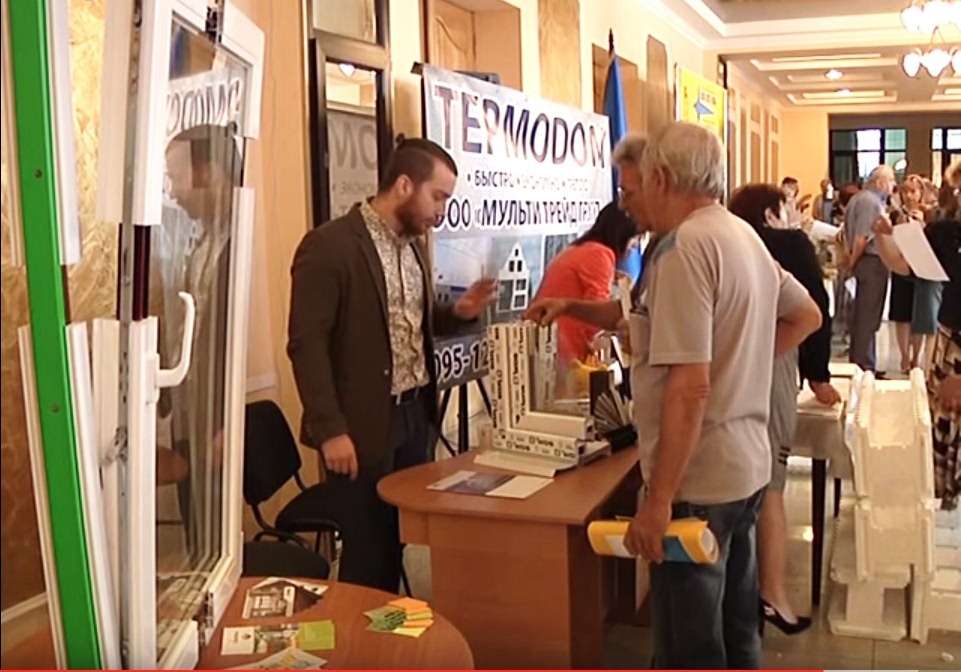 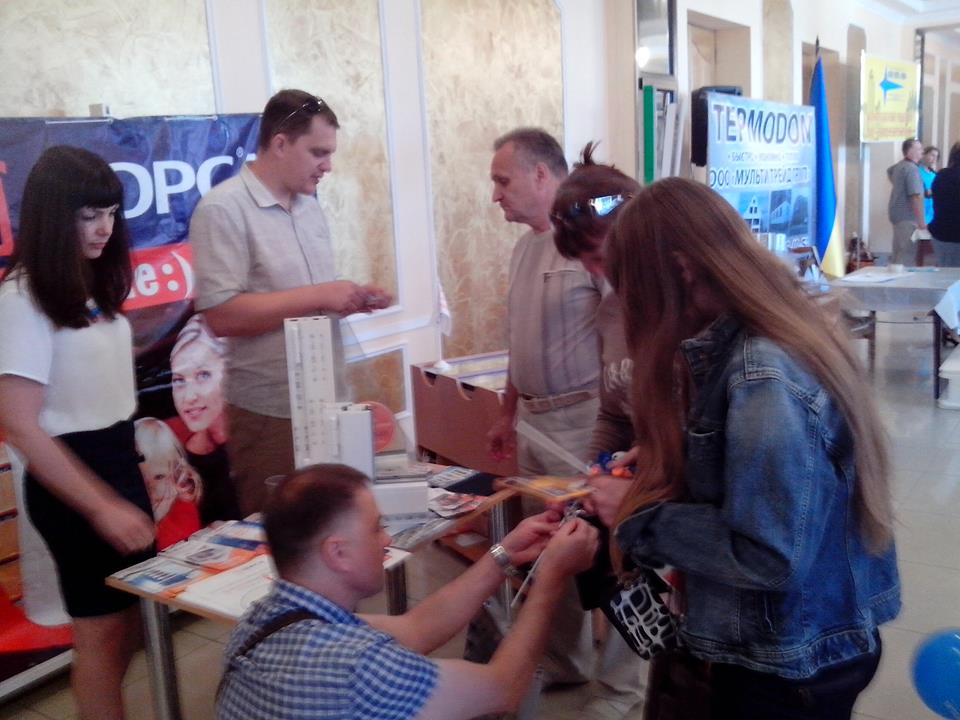 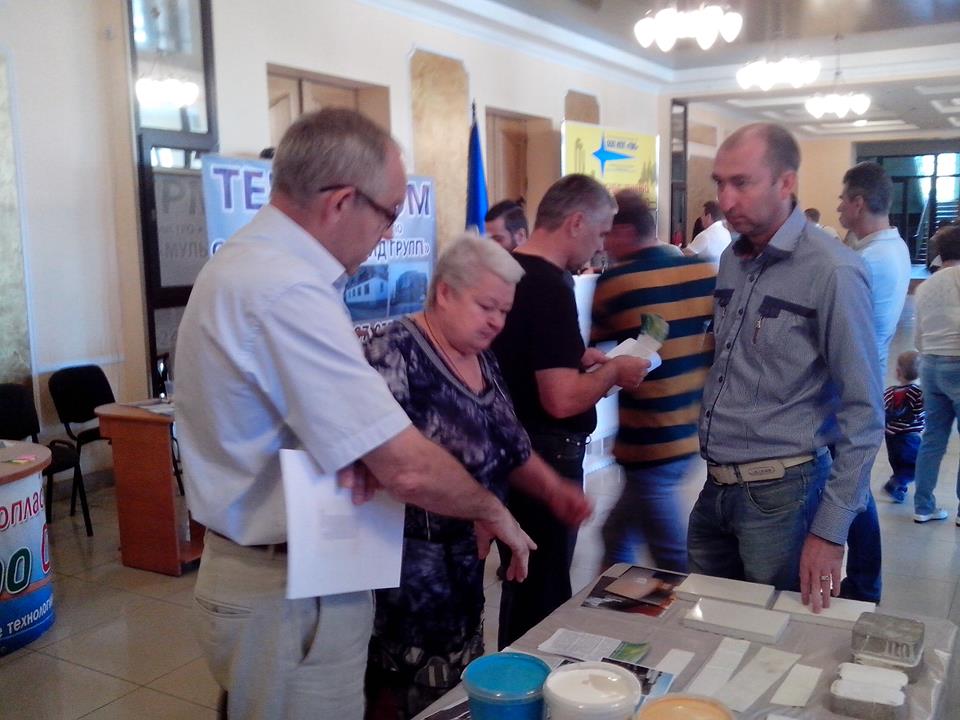 Будиночок енергоефективних порад
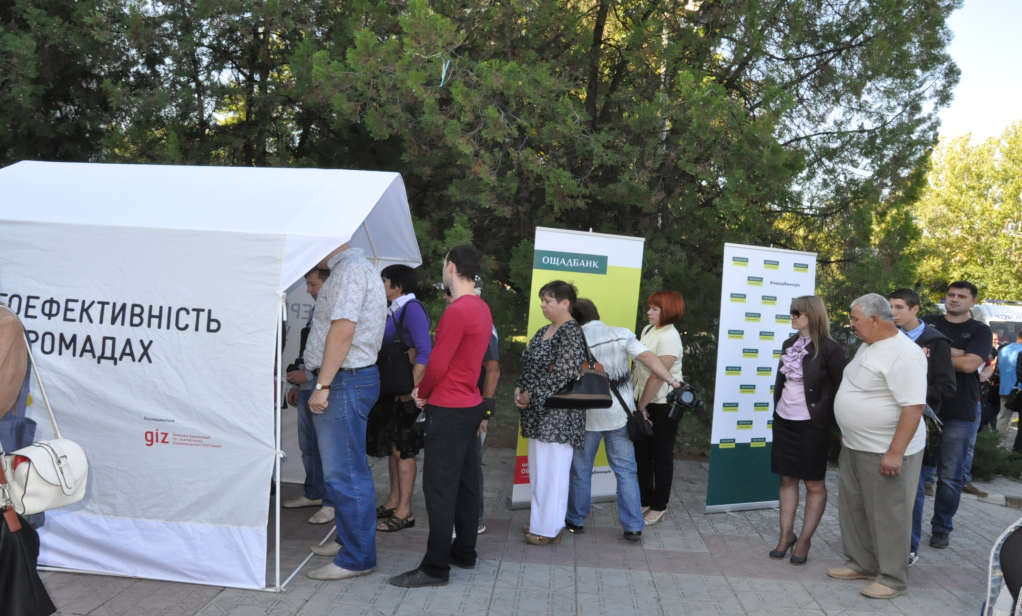 База даних місцевих виробників
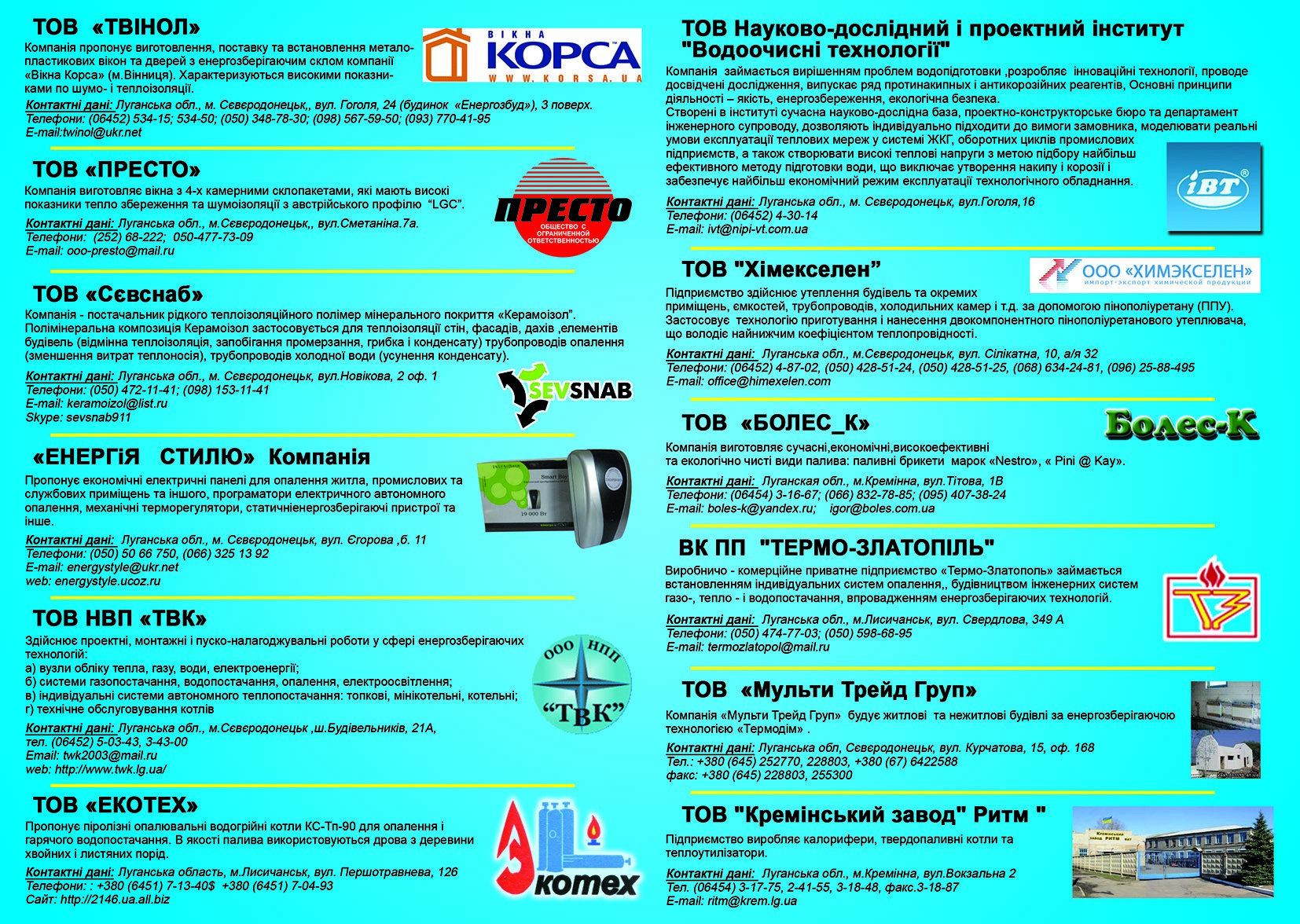 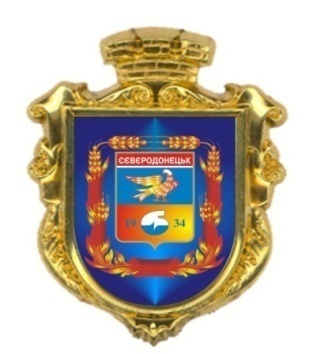 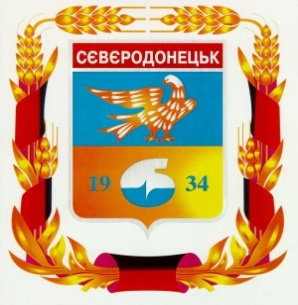 Дякуємо за увагу!
Наталія Бойко, виконавчий директор Луганського РВ АМУ,
050-281-45-68
E-mail: boyko.amu@gmail.com

Вітченко Ольга, начальник відділу інвестиційної політики департаменту економічного розвитку, енергоменеджер міста
E-mail: energo@sed-rada.gov.ua 

Адреса: 93400, м. Сєвєродонецьк, бульвар Дружби Народів ,32
Телефон: (06452) 4-40-31, 4-03-20
Факс: (06452) 2-73-41
E-mail: ispolkom@sed-rada.gov.ua
   http://www.sed-rada.gov.ua/